Webarchívumok létrehozása és kutatási célú hasznosítása
Drótos László Országos Széchényi Könyvtár
Magyar Könyvtárosok Egyesülete51. VándorgyűlésSzékesfehérvár, 2019. július 4.
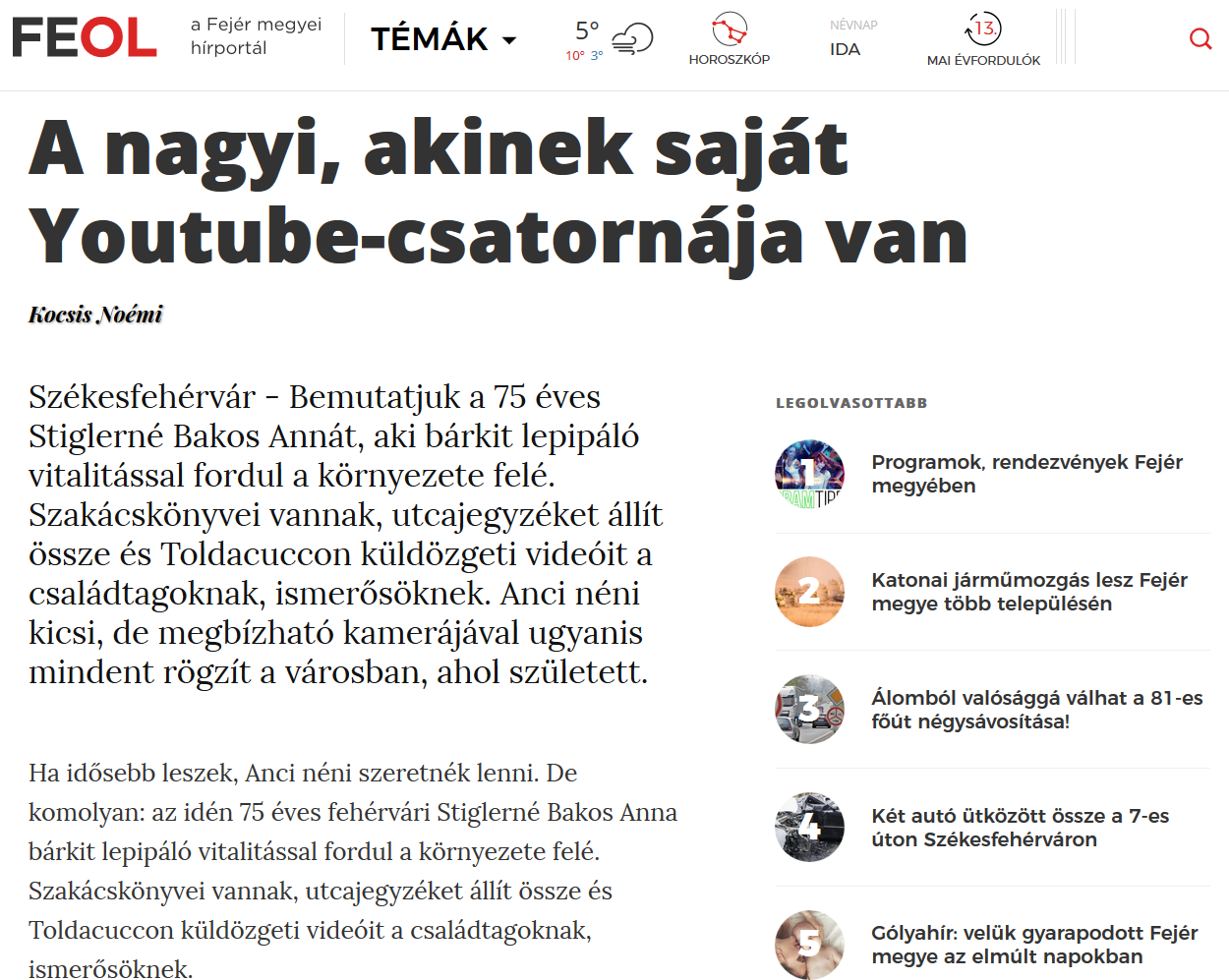 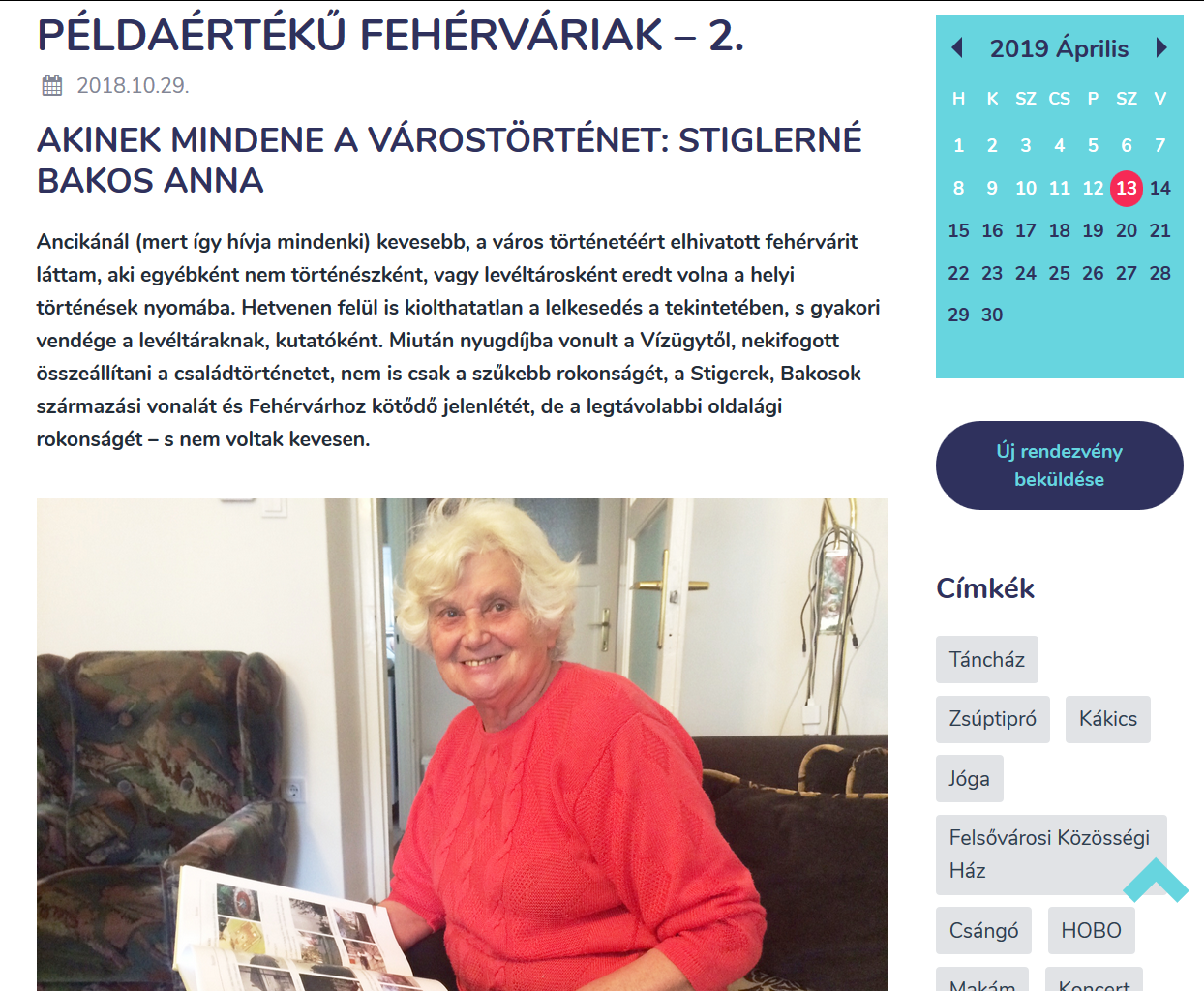 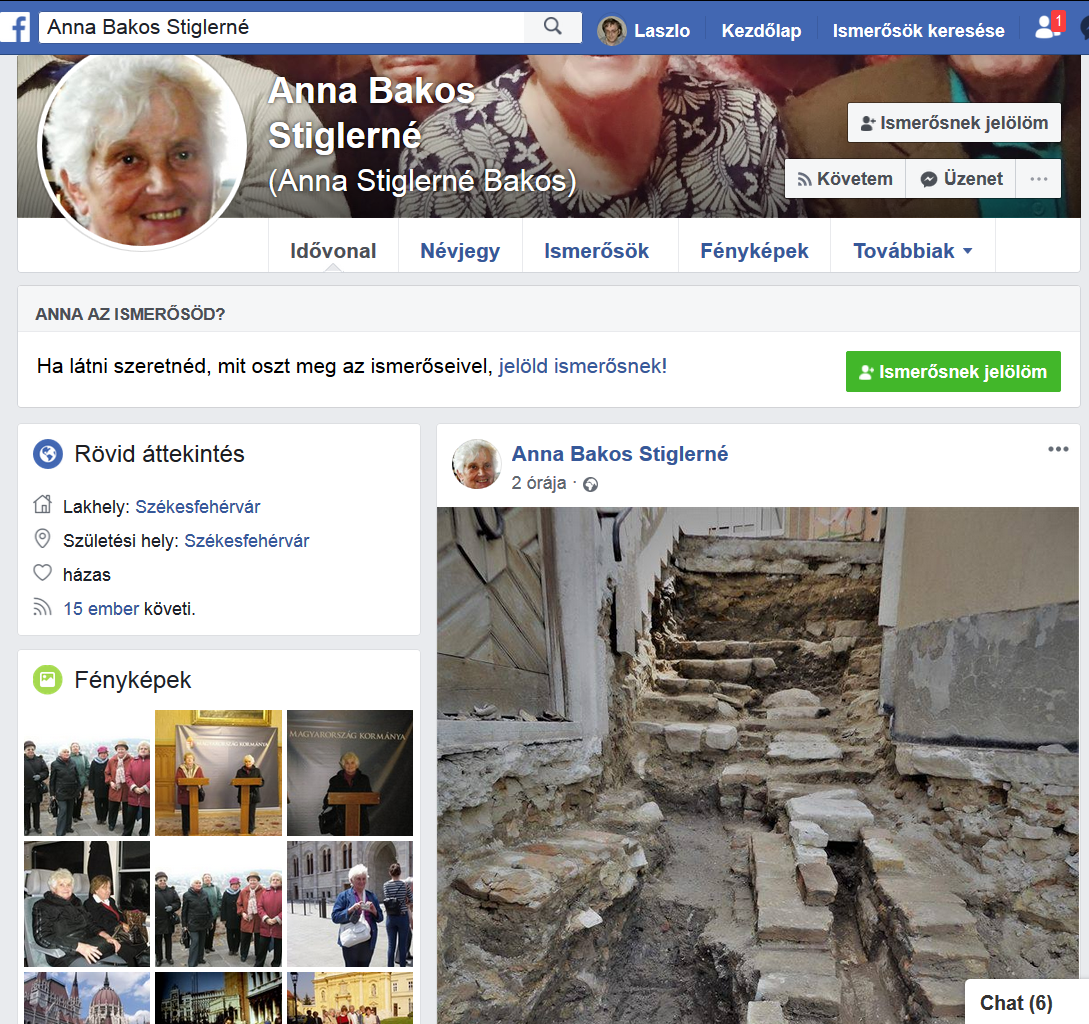 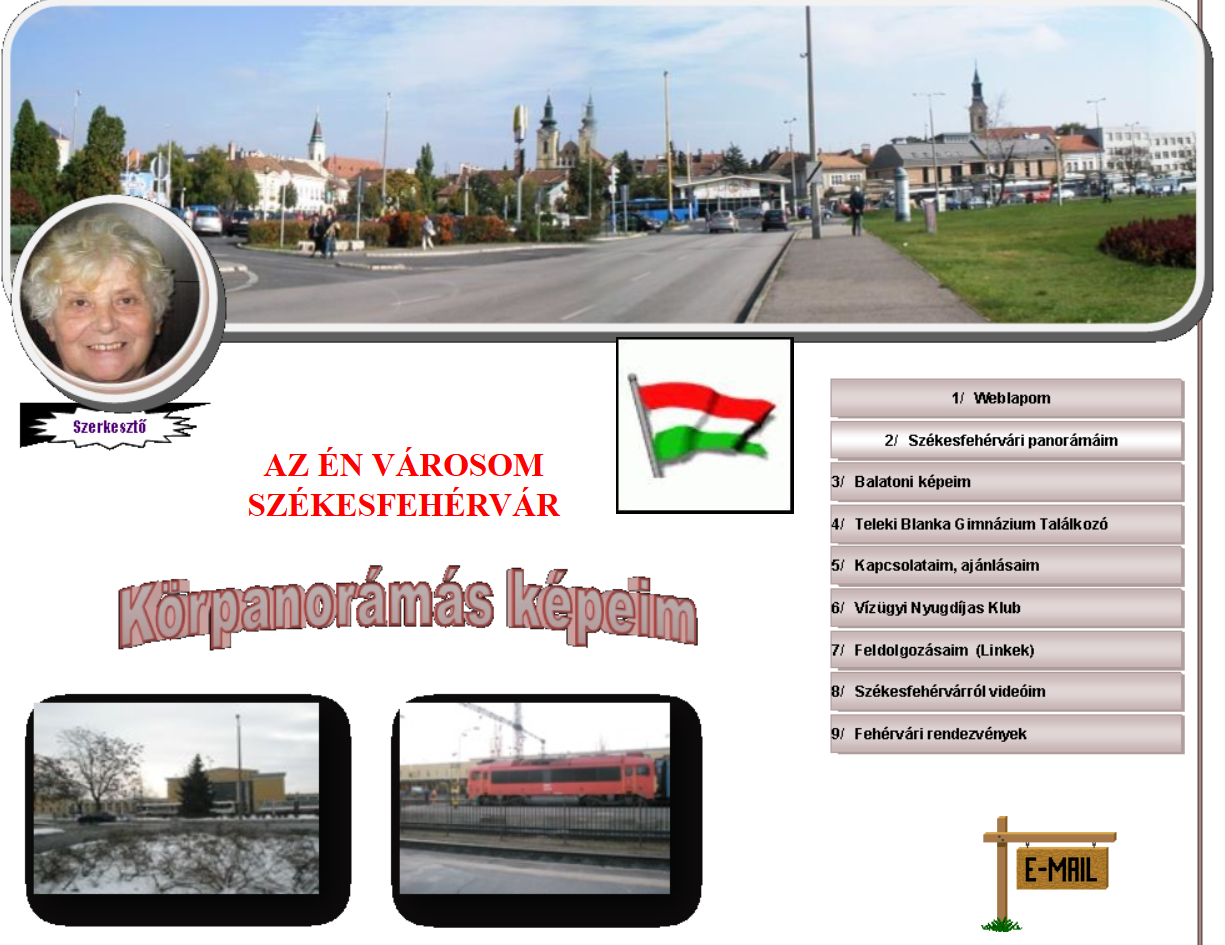 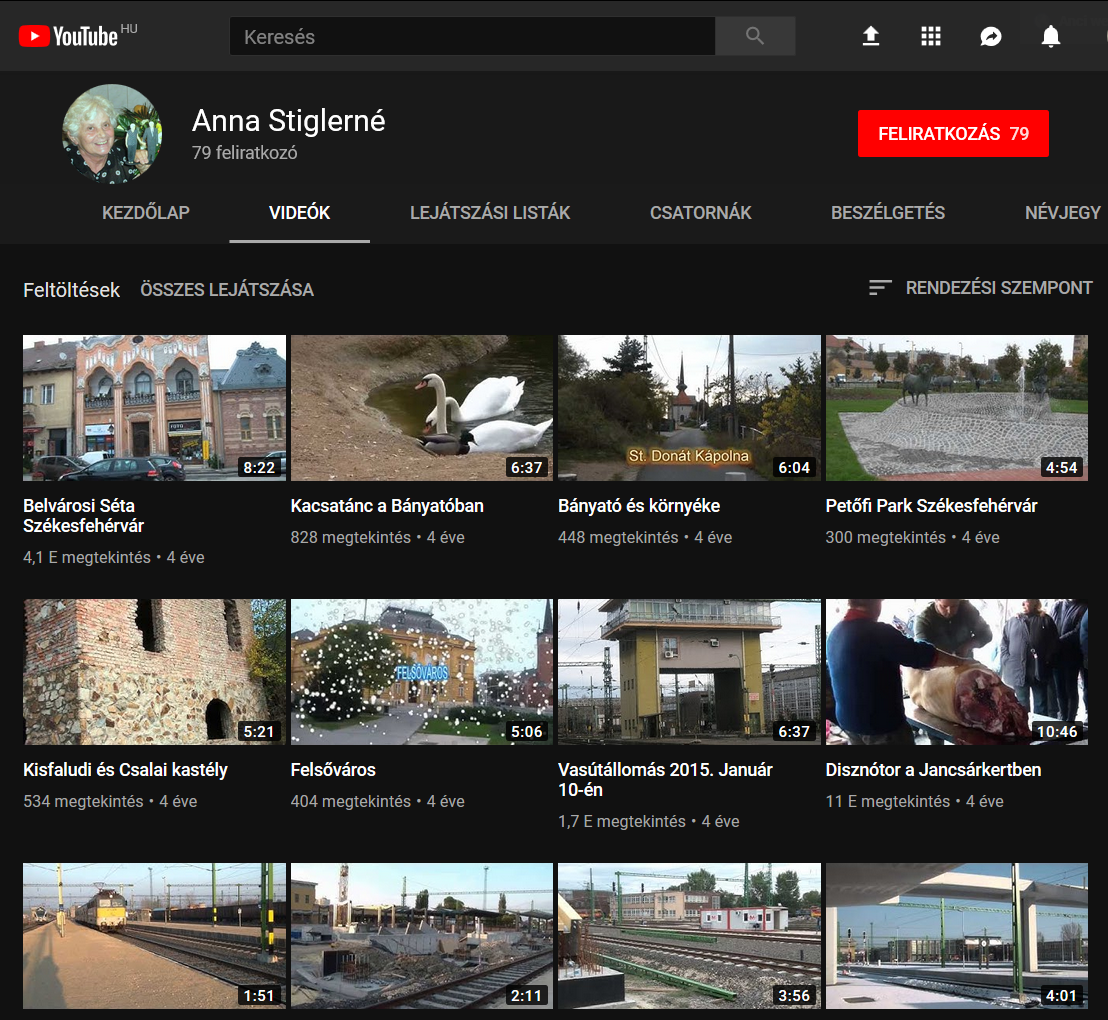 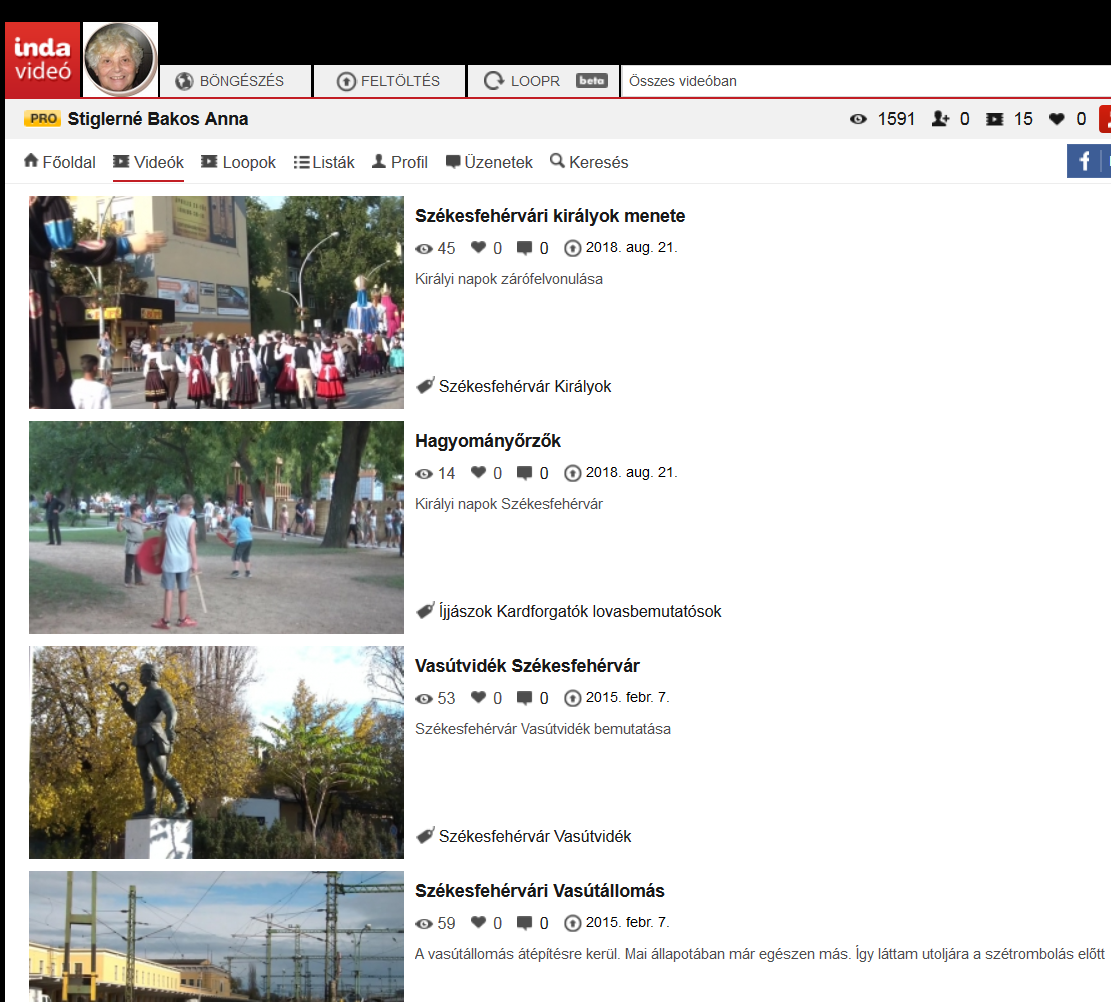 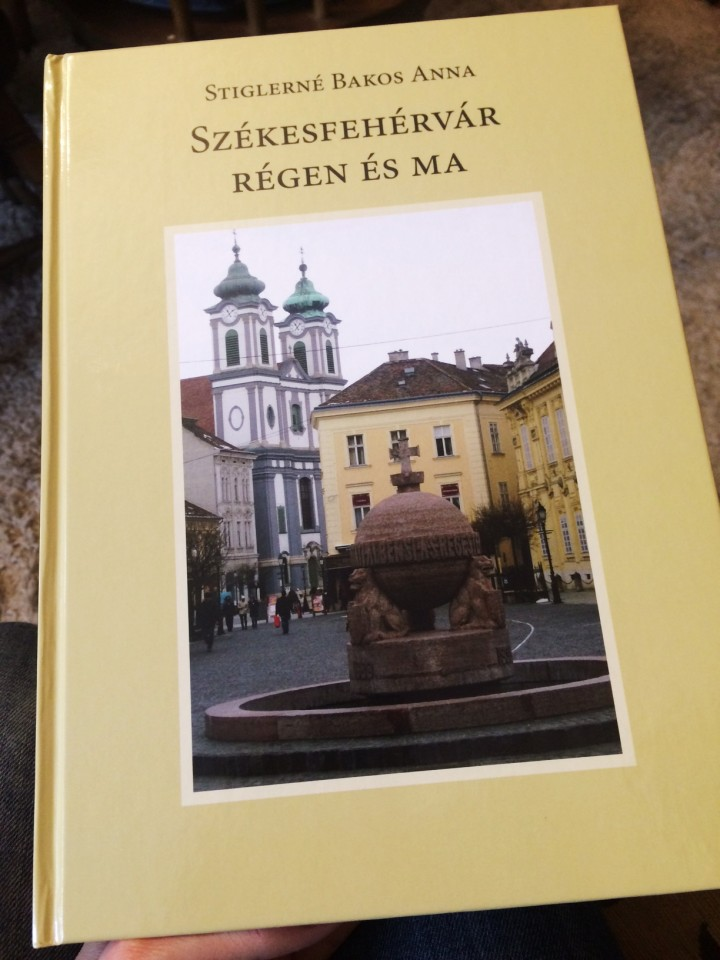 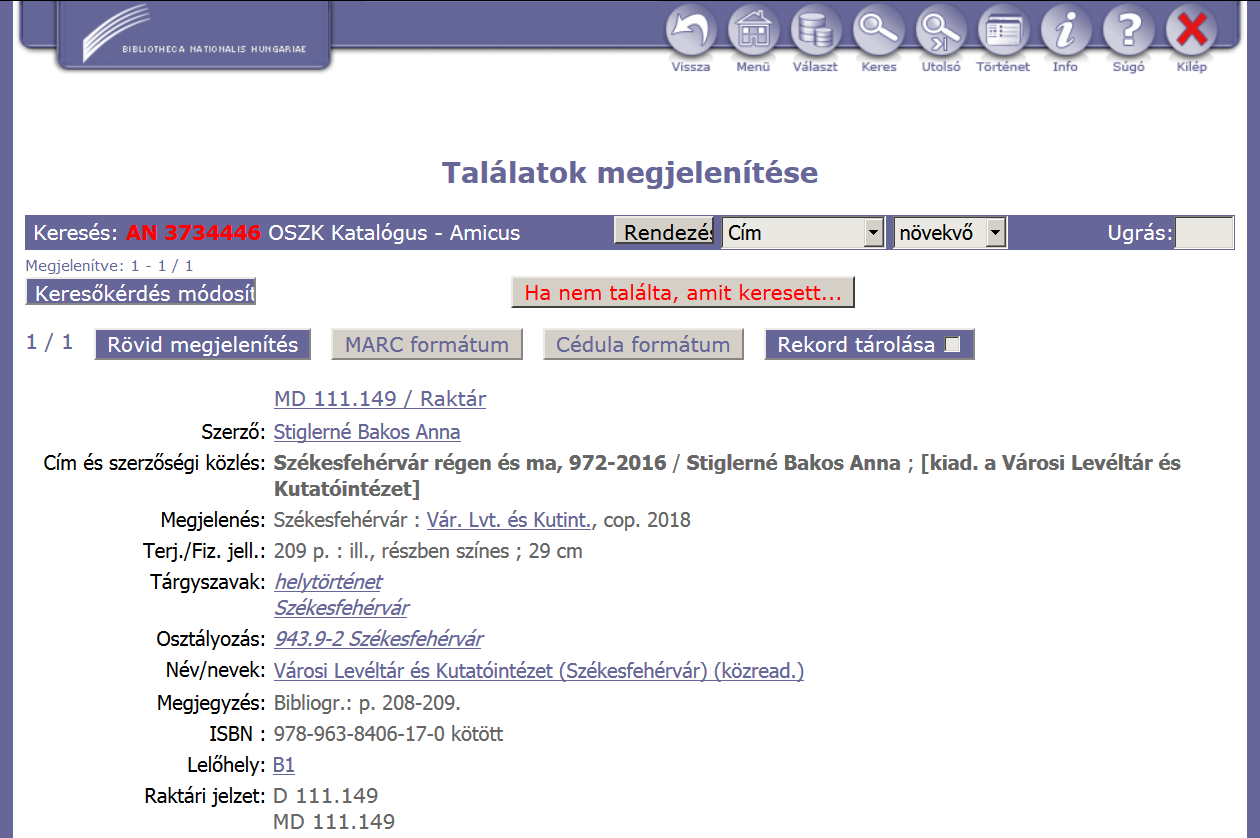 http://users.atw.hu/stiglerne/
http://users.atw.hu/stiglerne/
Témák
Internetes tartalmak archiválása külföldön
Az OSZK webarchiváló projektje
A helyi archiválás fontossága
Együttműködési lehetőségek
A webarchívumok haszna
Webarchiválás a világban
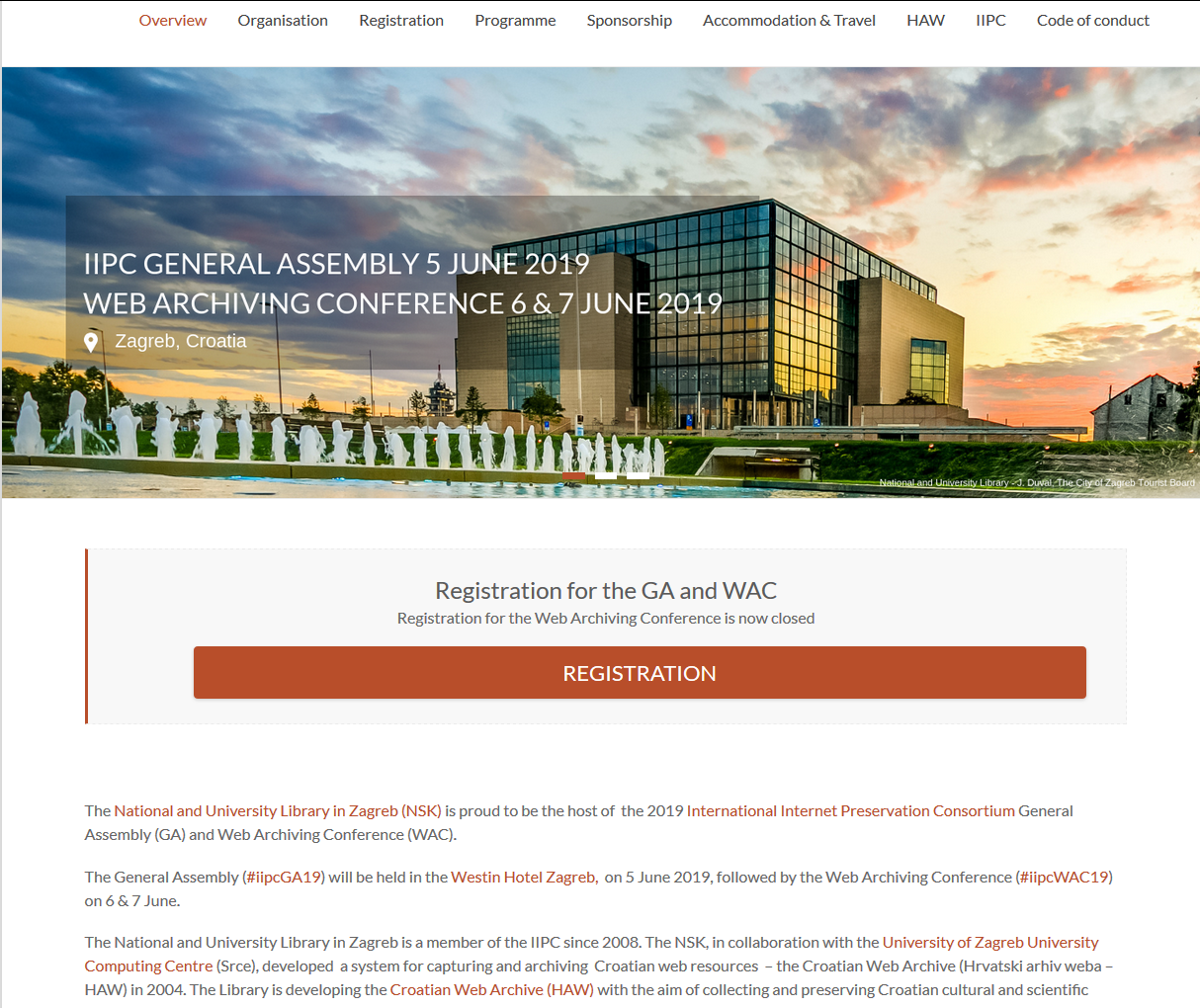 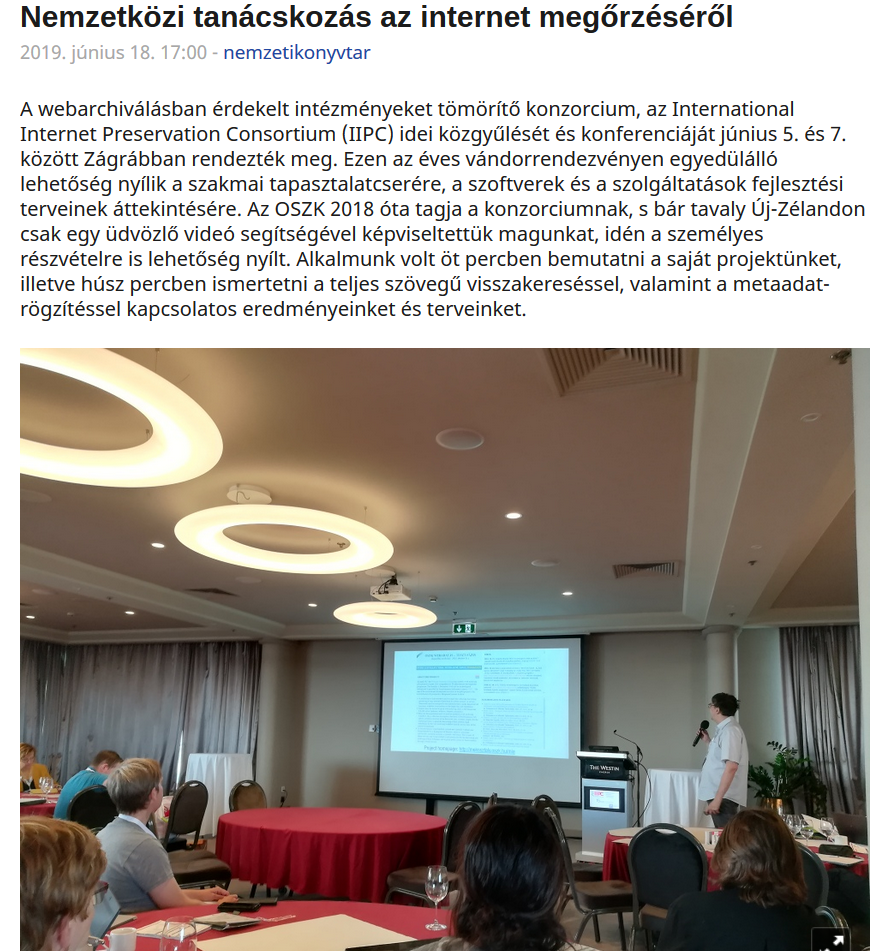 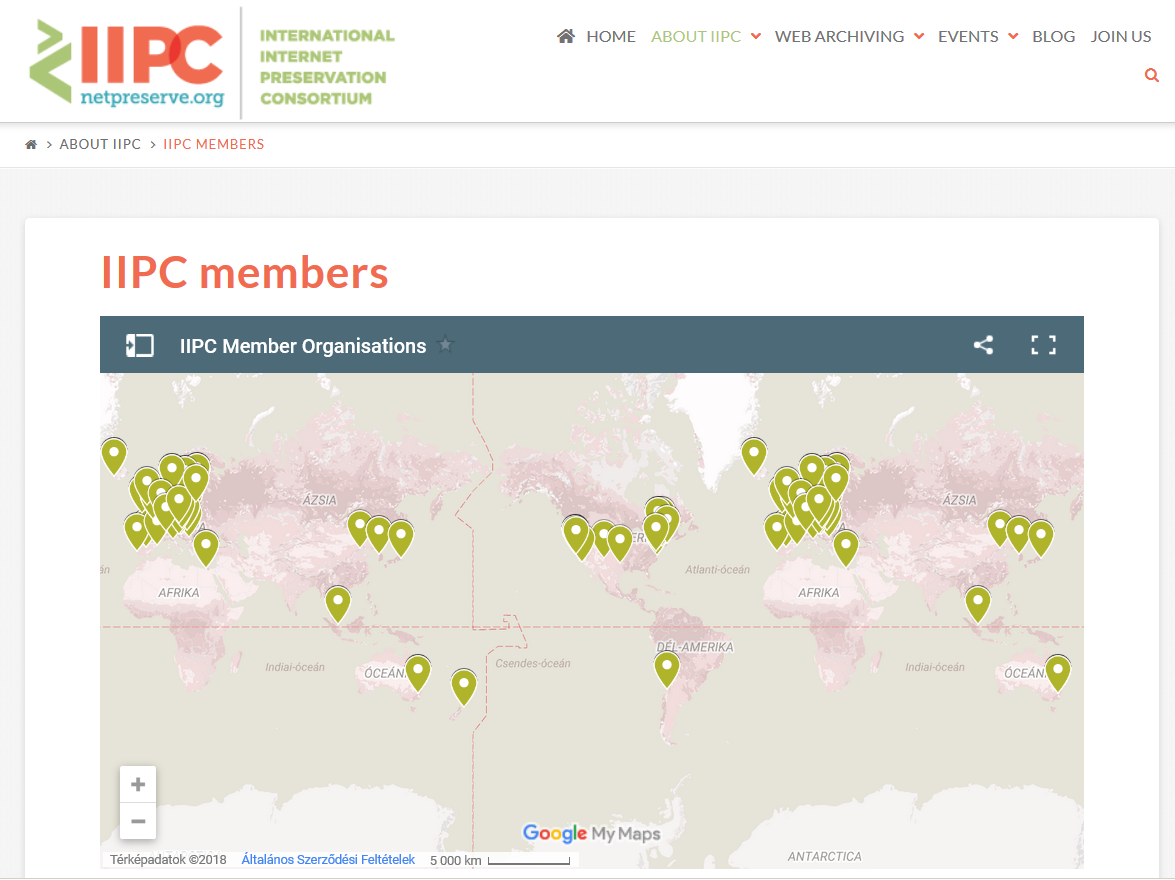 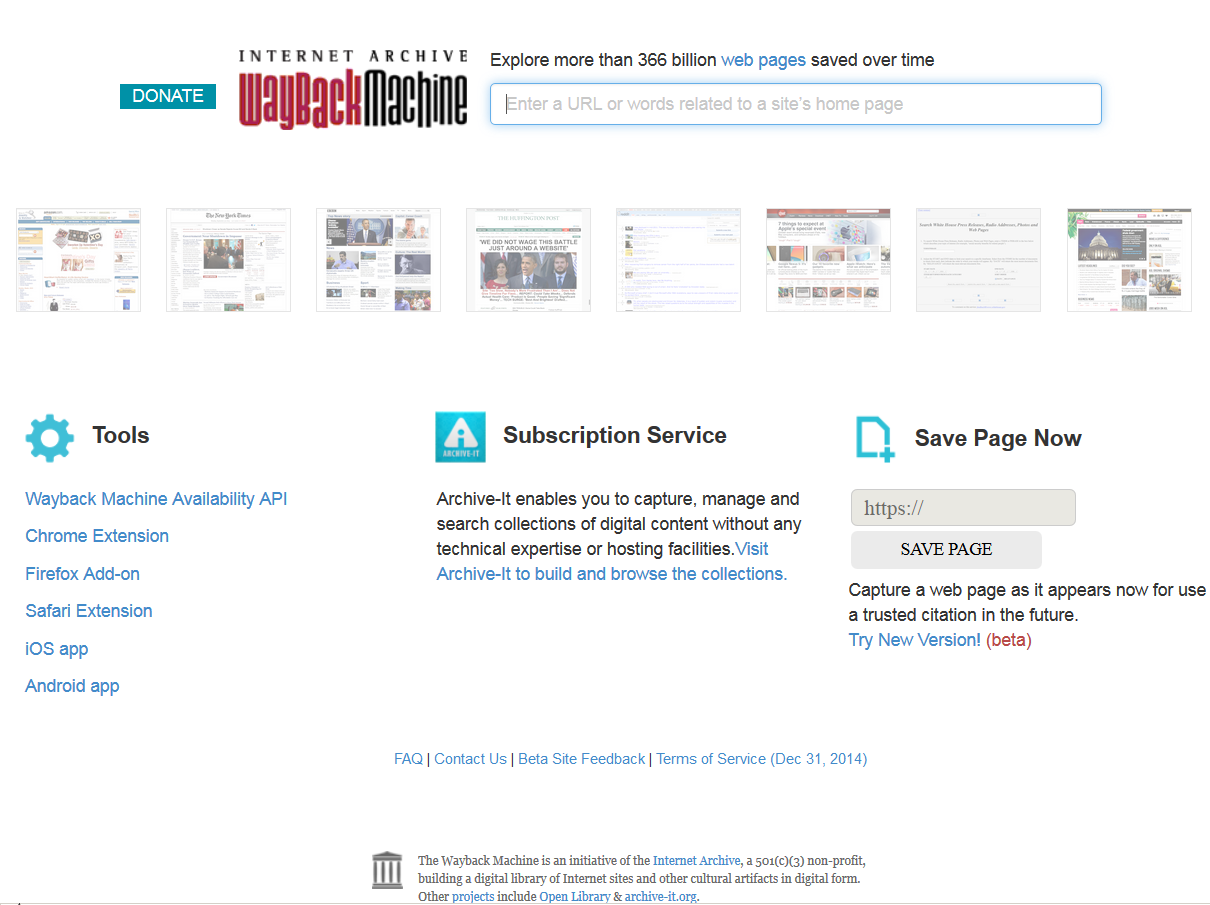 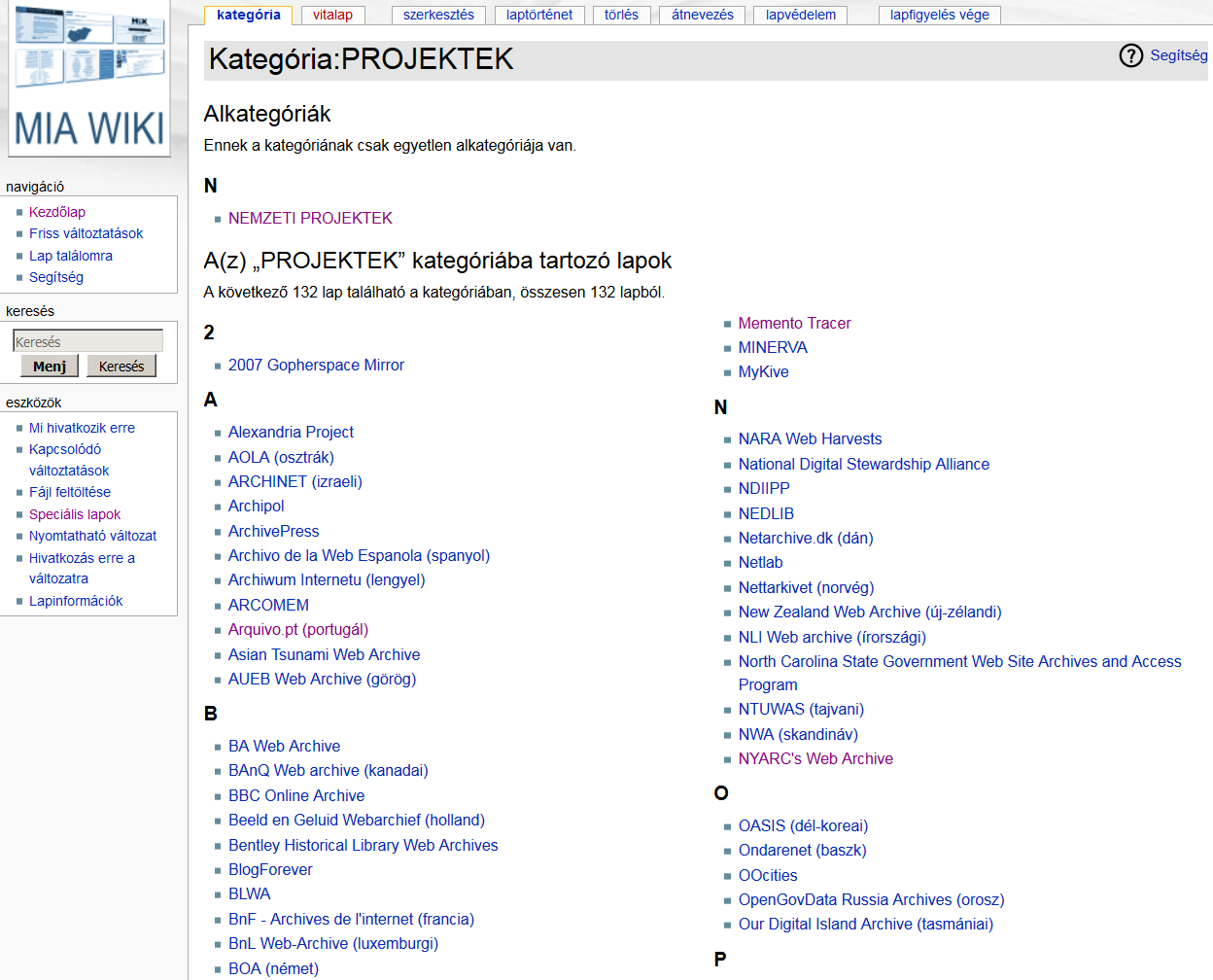 http://netpreserve.org
http://web.archive.org
Webarchiválás az OSZK-ban
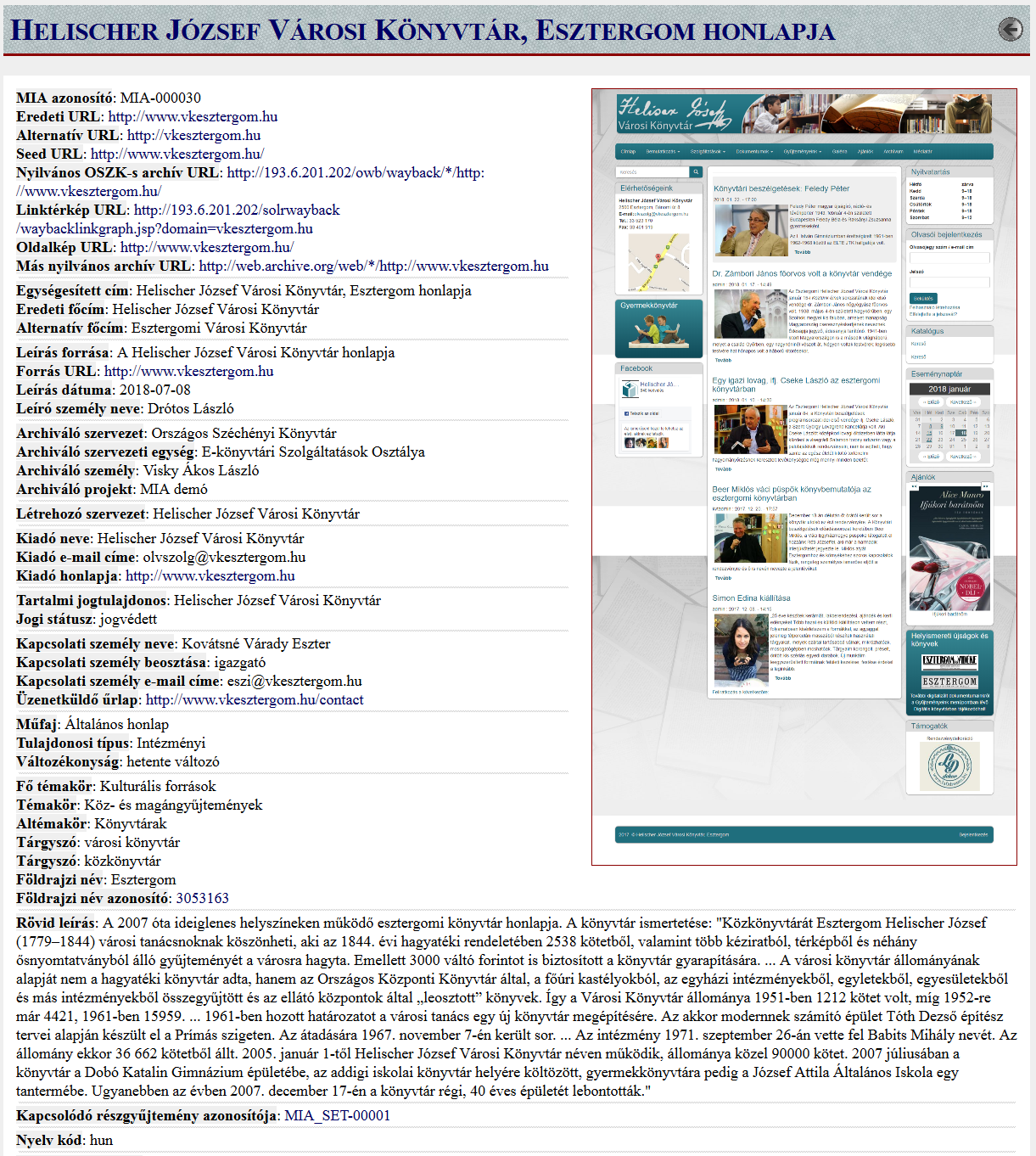 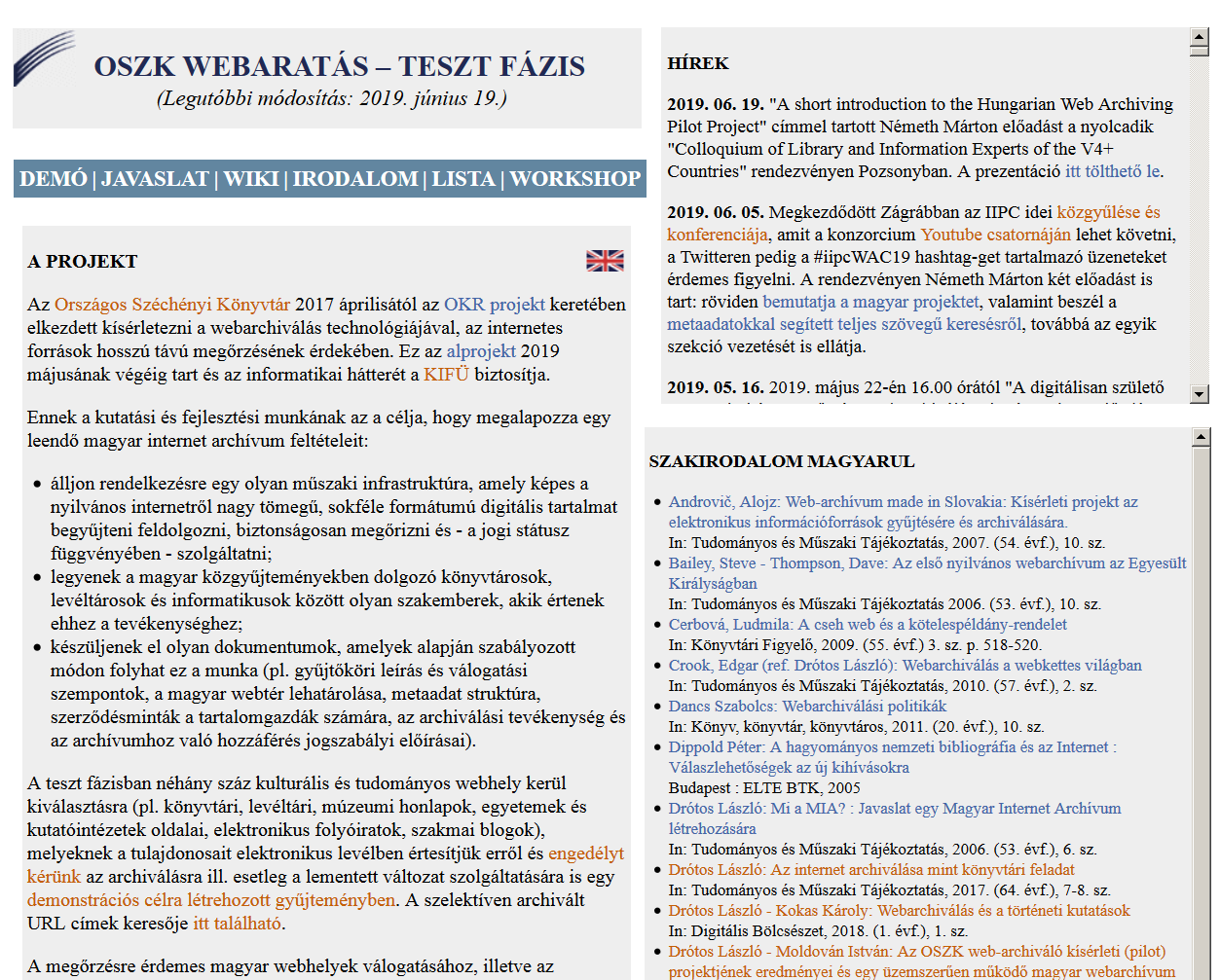 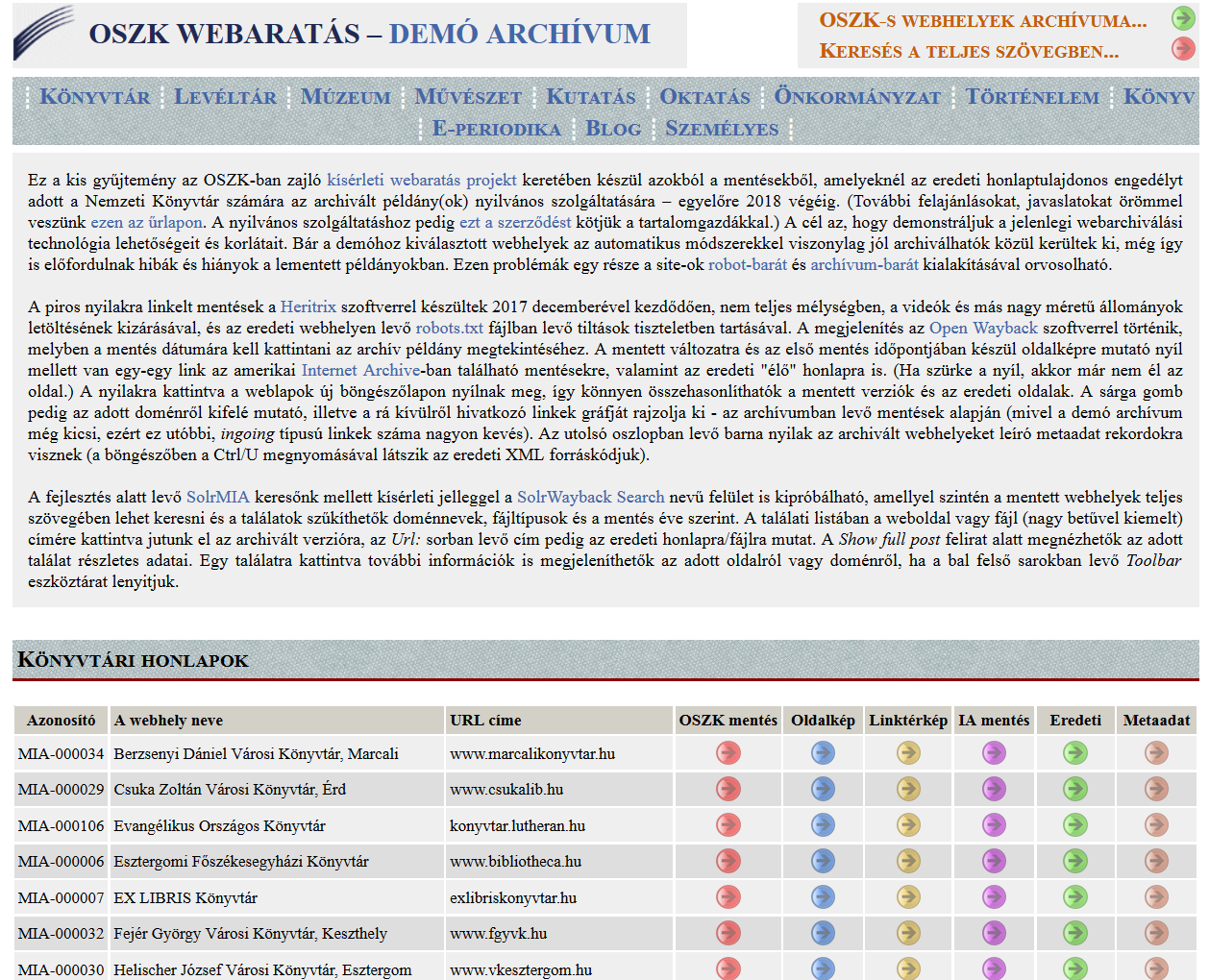 http://mekosztaly.oszk.hu/mia
Webarchiválás az OSZK-ban
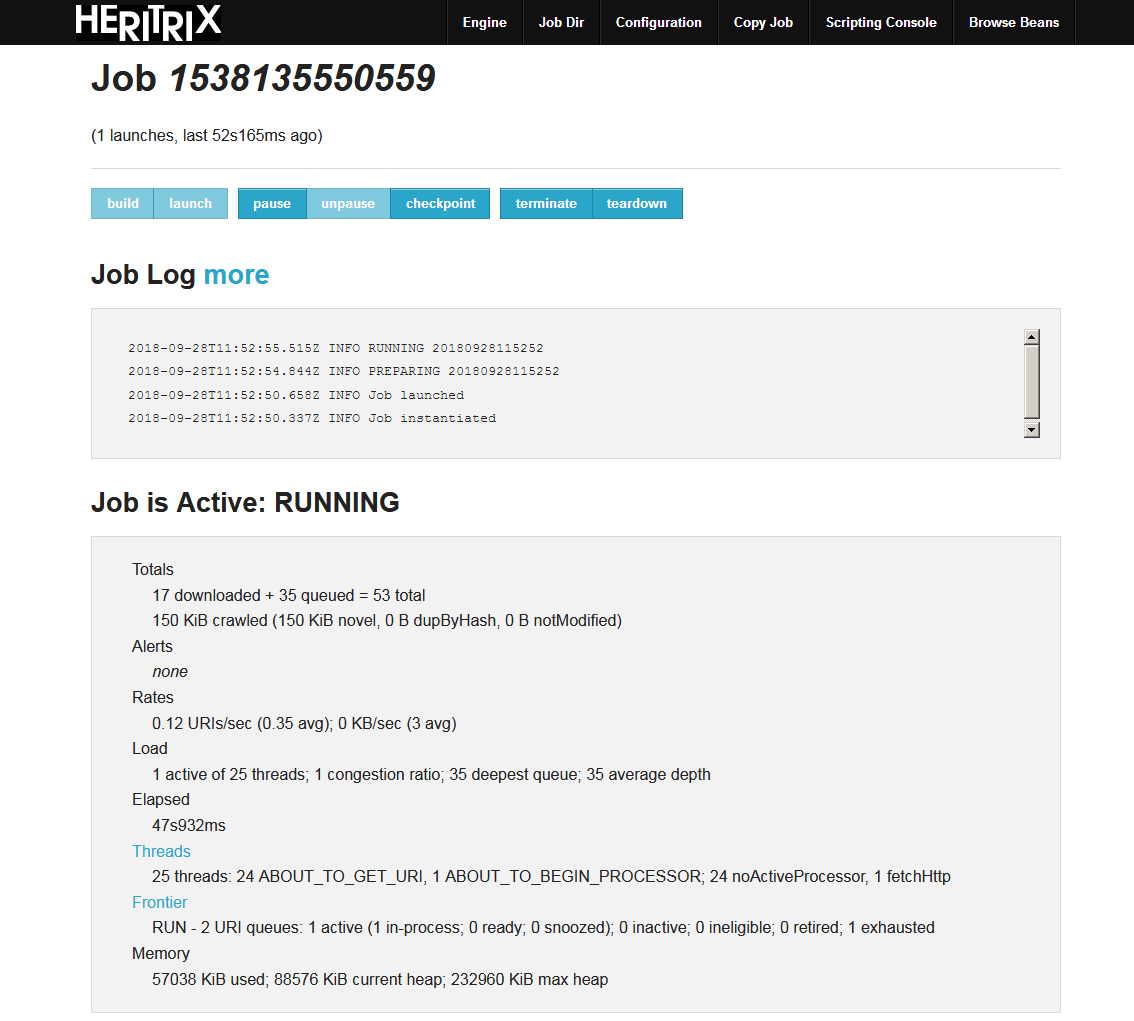 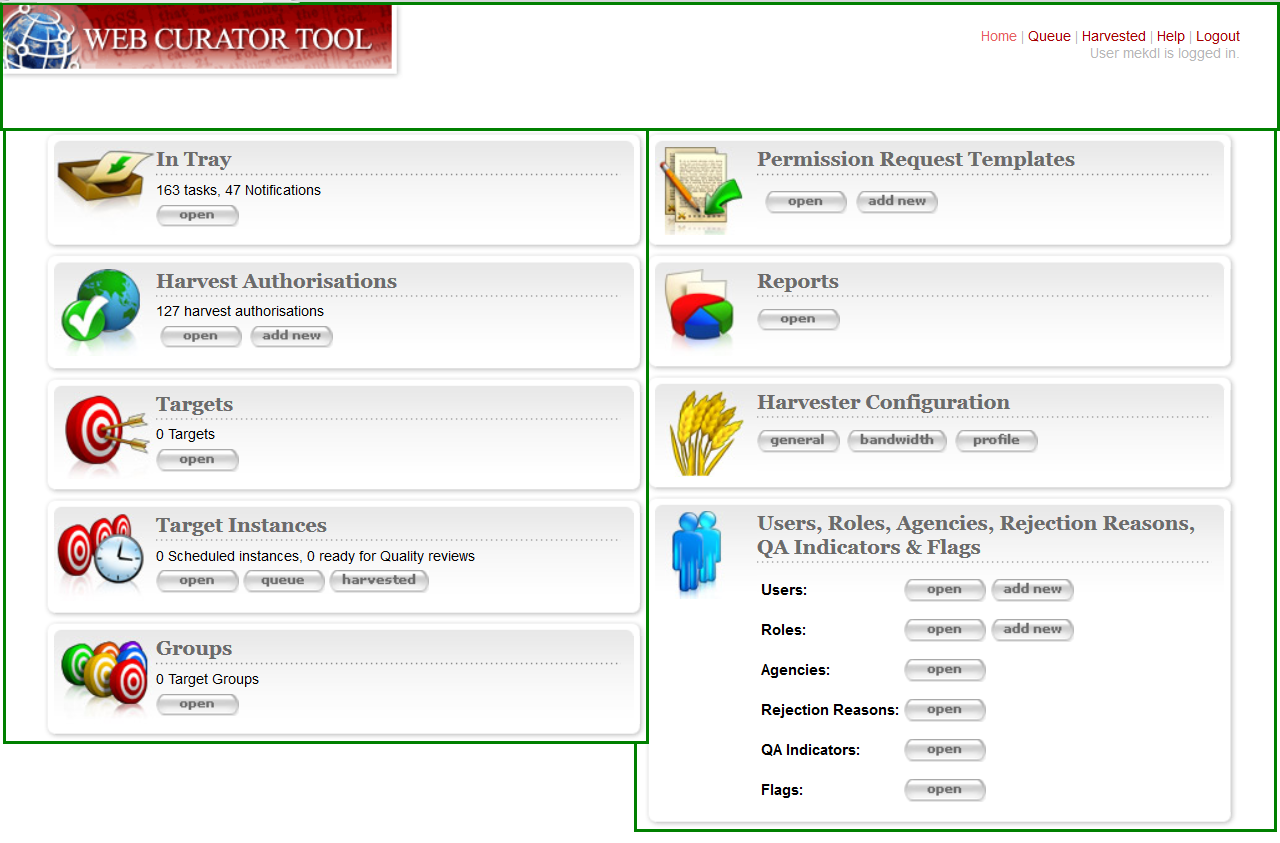 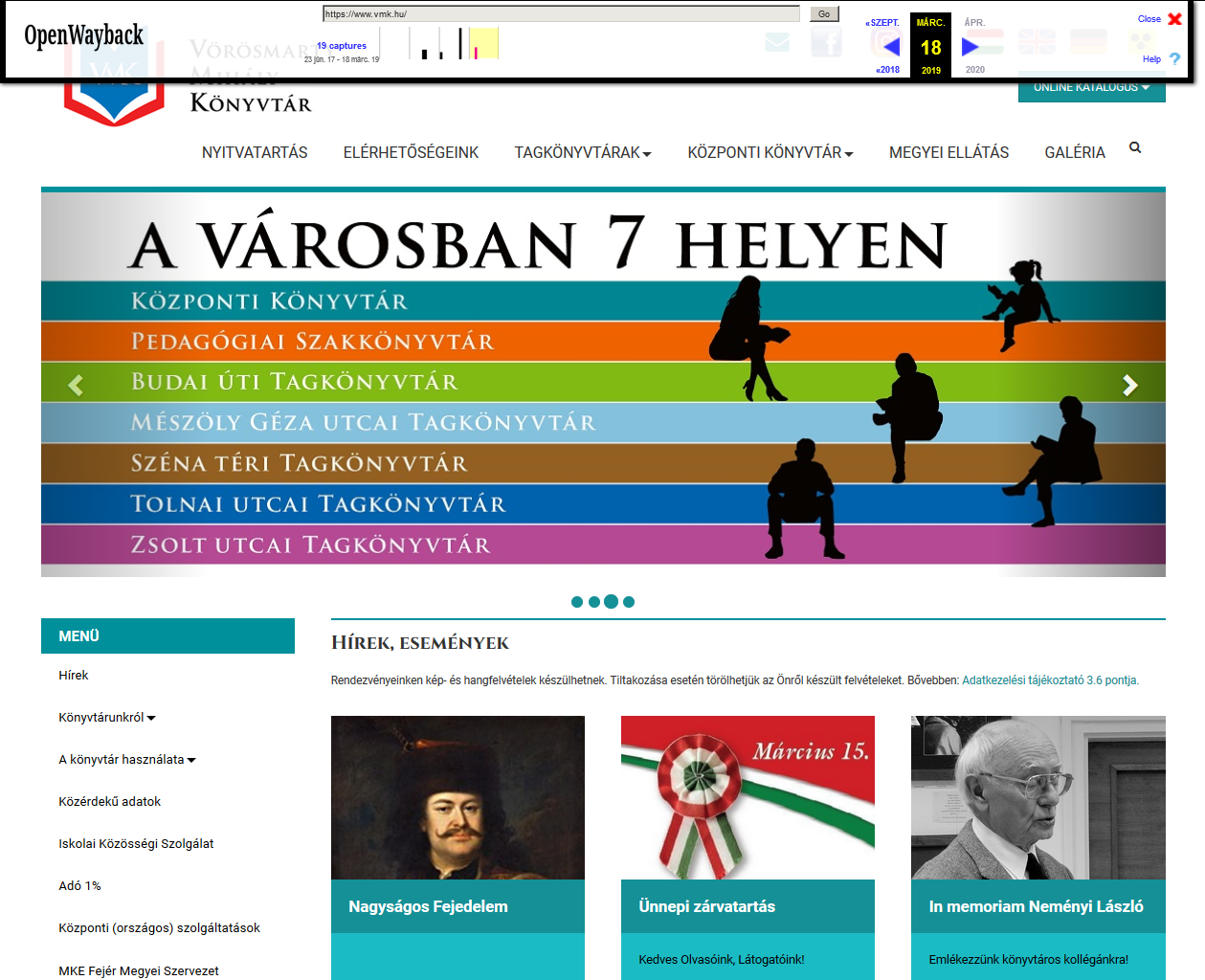 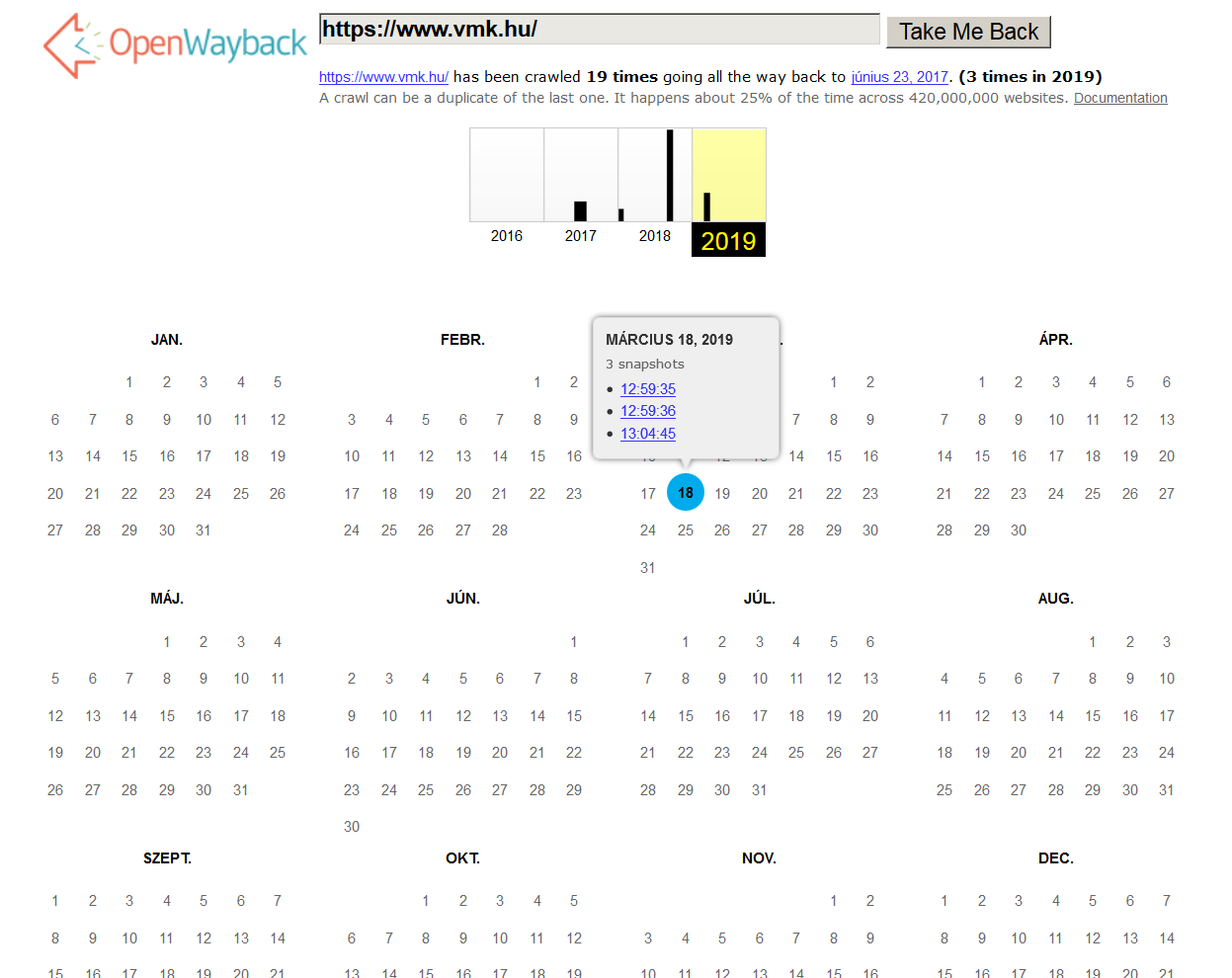 Webarchiválás az OSZK-ban
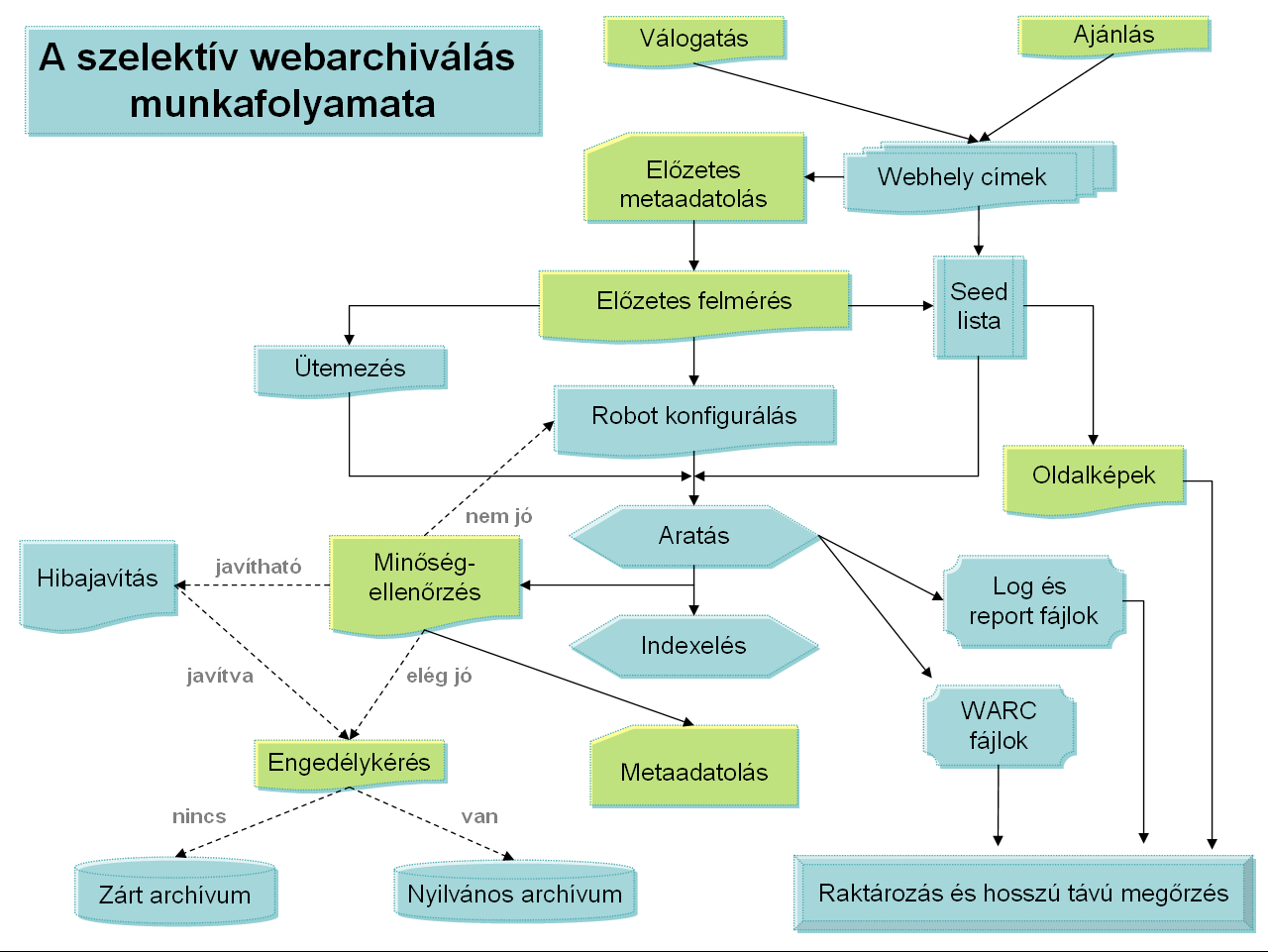 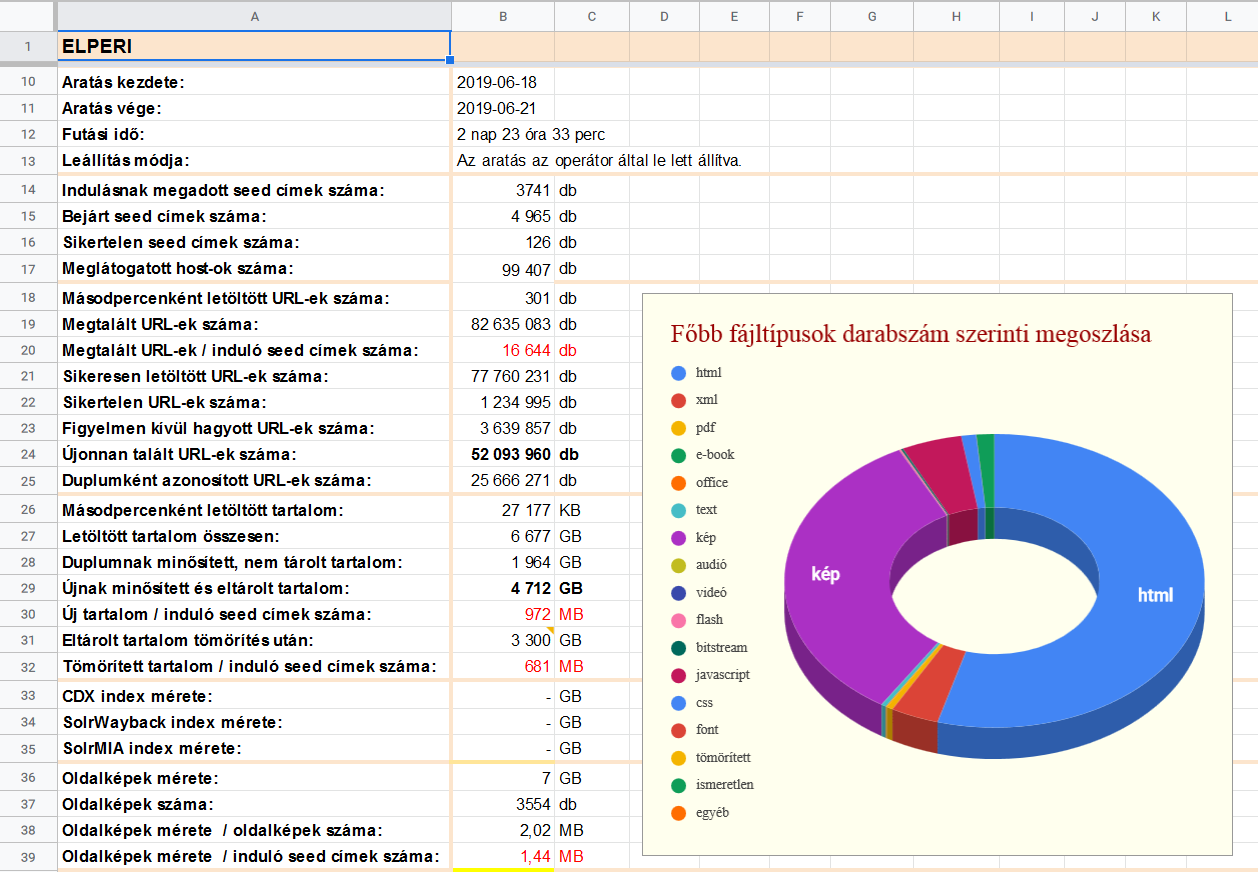 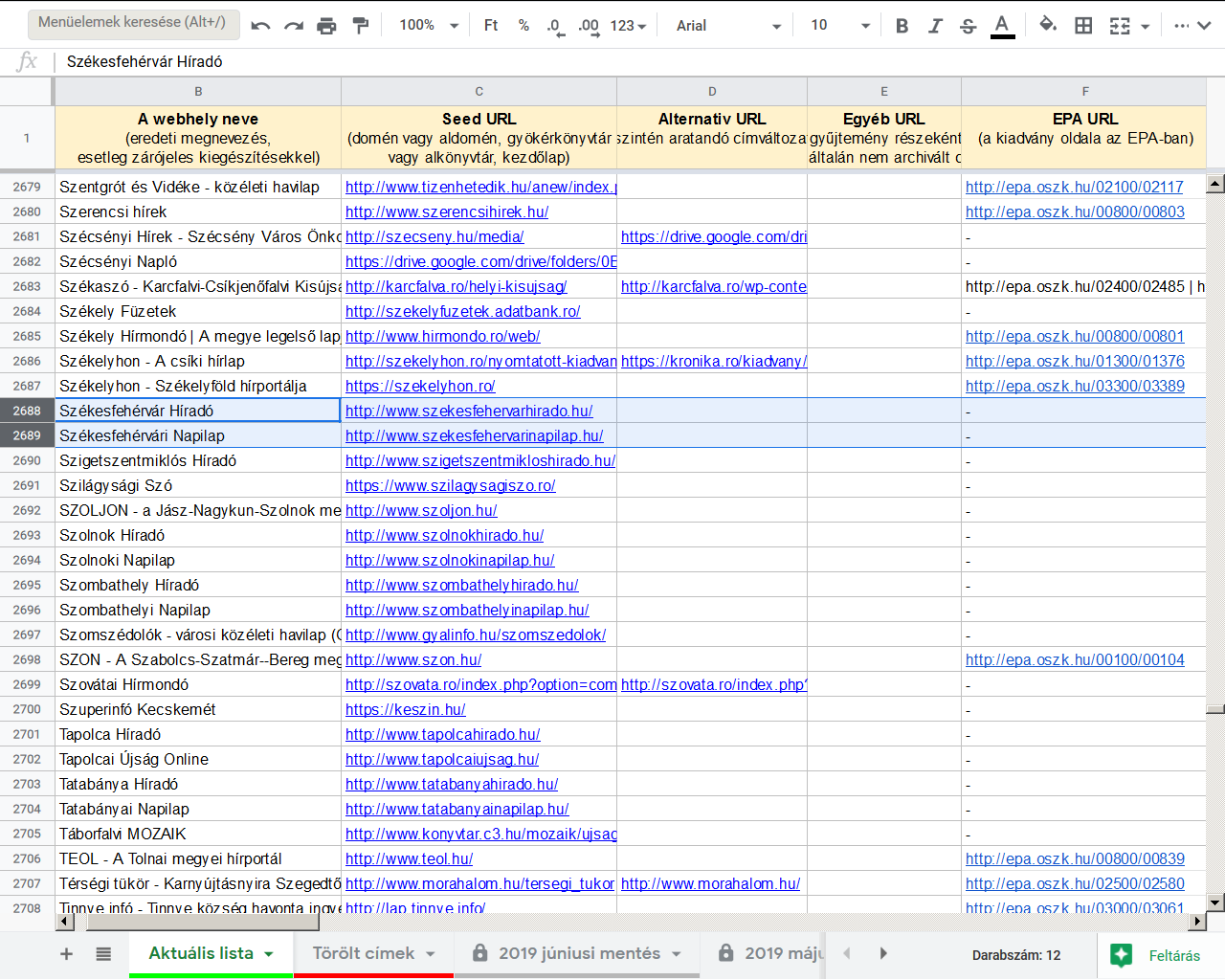 Helyi archiválás
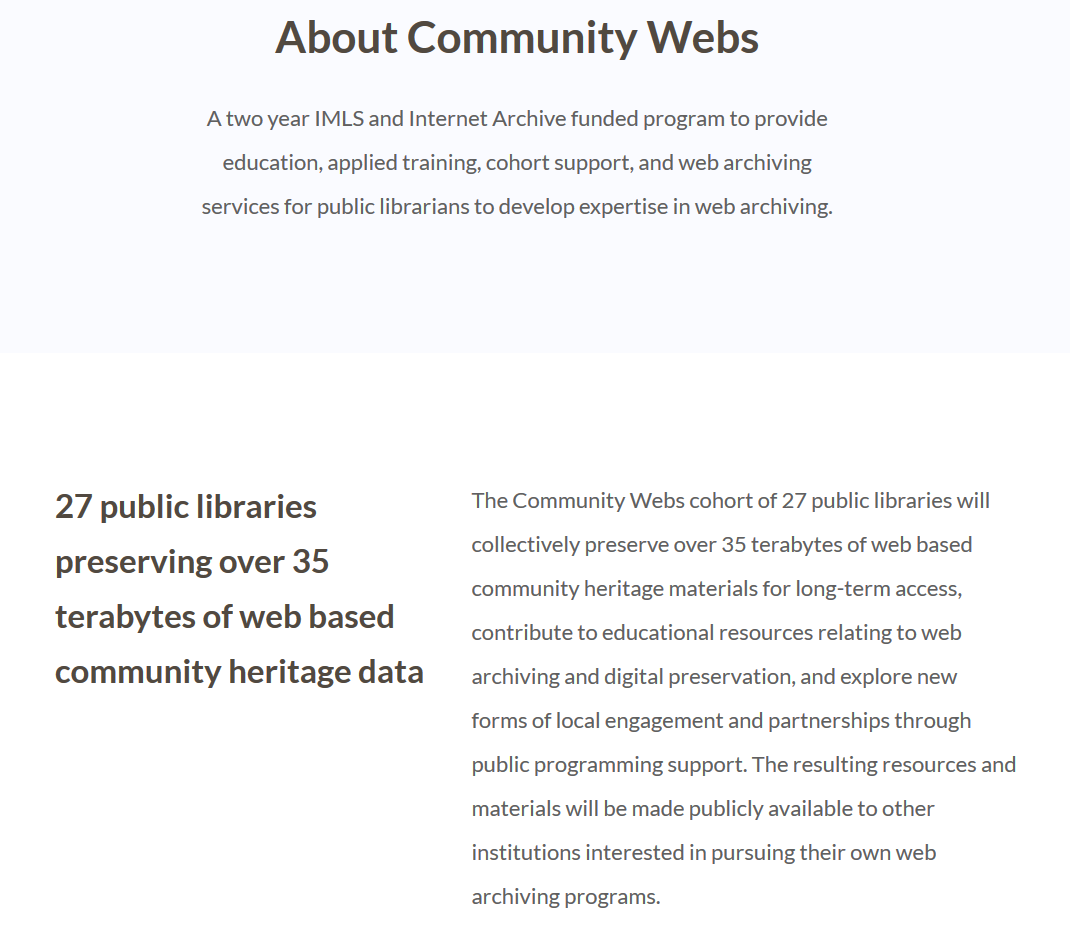 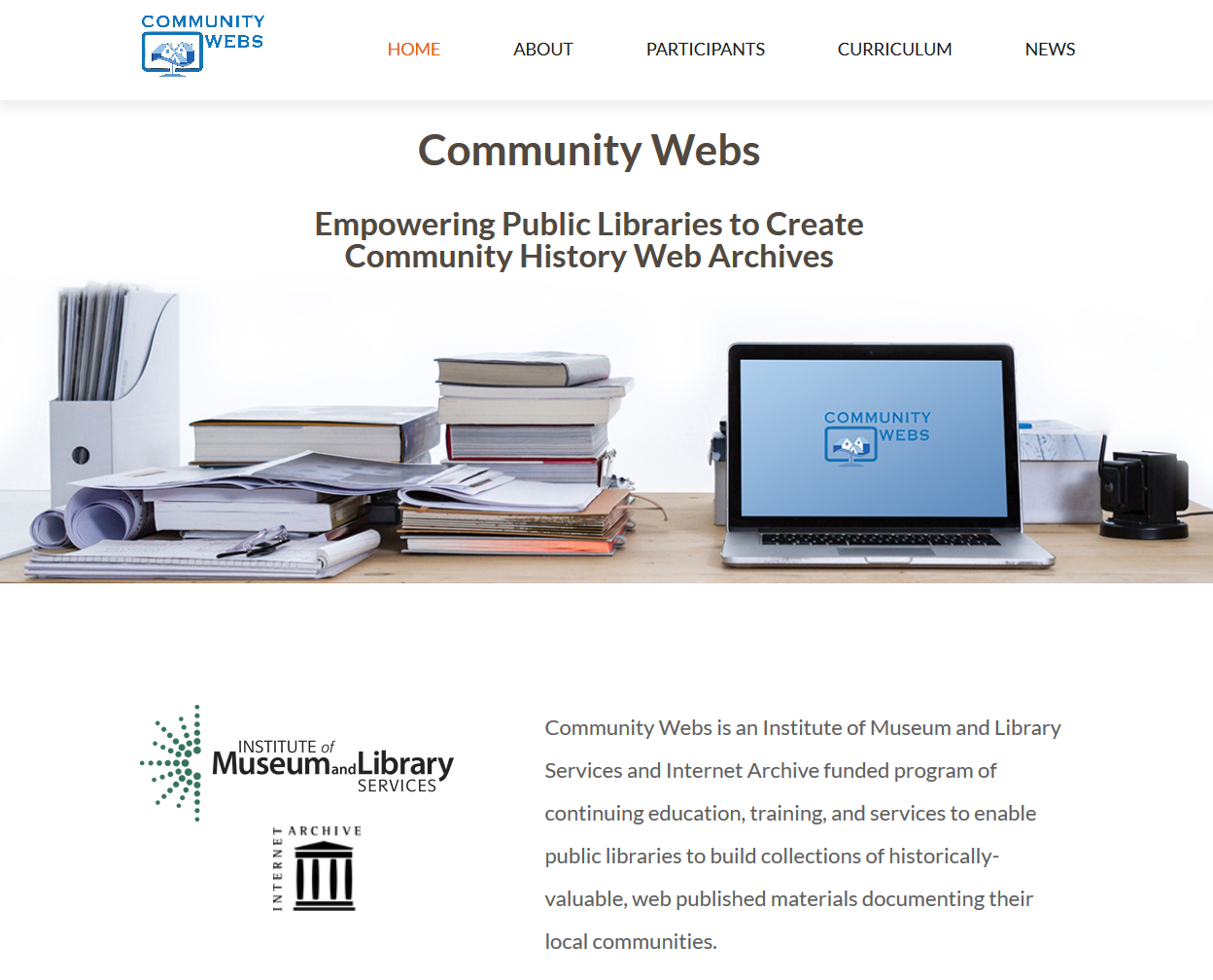 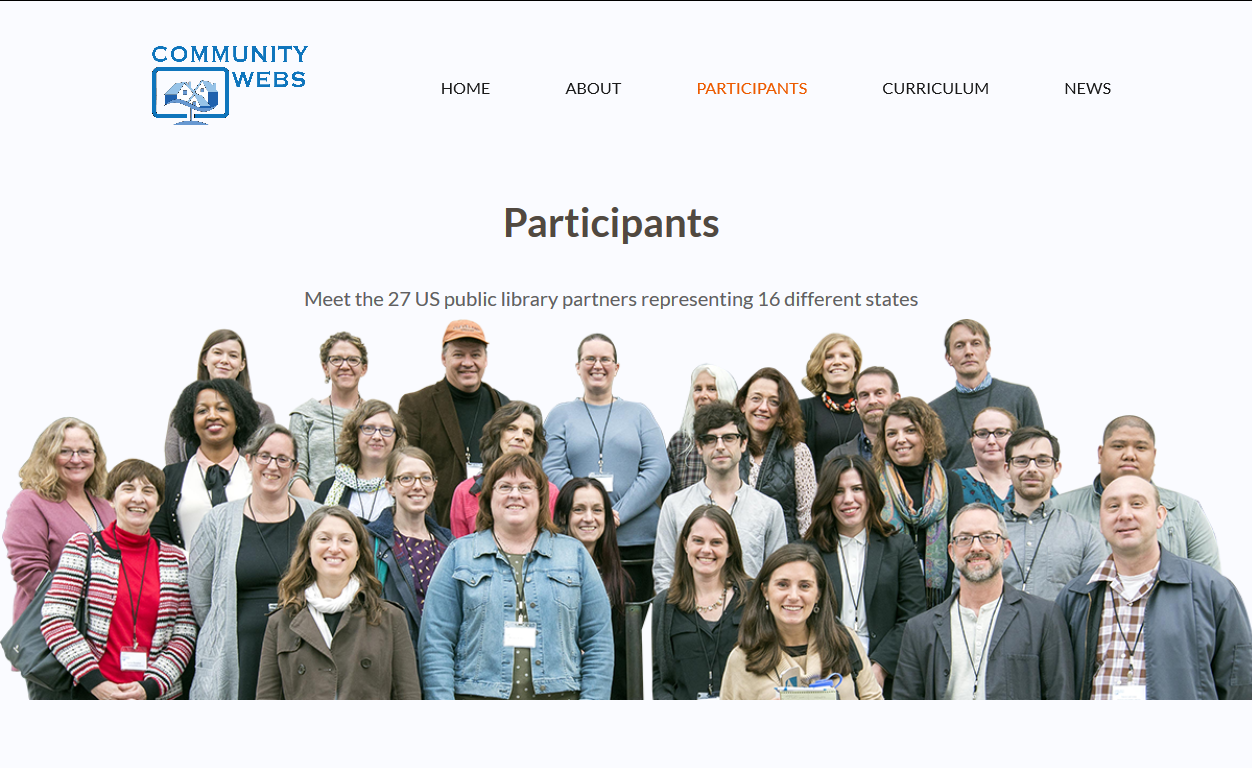 https://communitywebs.archive-it.org
Helyi archiválás
Mit? A régió történetével, társadalmával, kultúrájával, földrajzával stb. foglalkozó weblapok és webhelyek, helybéli intézmények honlapjai, regionális hírportálok, a helyi közélet és kultúra szereplőinek nyilvános közösségi oldalai, a könyvtár saját online tartamai...
Mivel?HTTrack, Mink, WAIL, Webrecorder, WARCreate, Heritrix, WCT, NAS, Brozzler, Archive-It ...
Hogyan?Önállóan, más intézménnyel együtt, az OSZK-val együtt.
Mikor?Minél előbb, mert a digitális kultúránk nagyon tünékeny.
Együttműködési lehetőségek
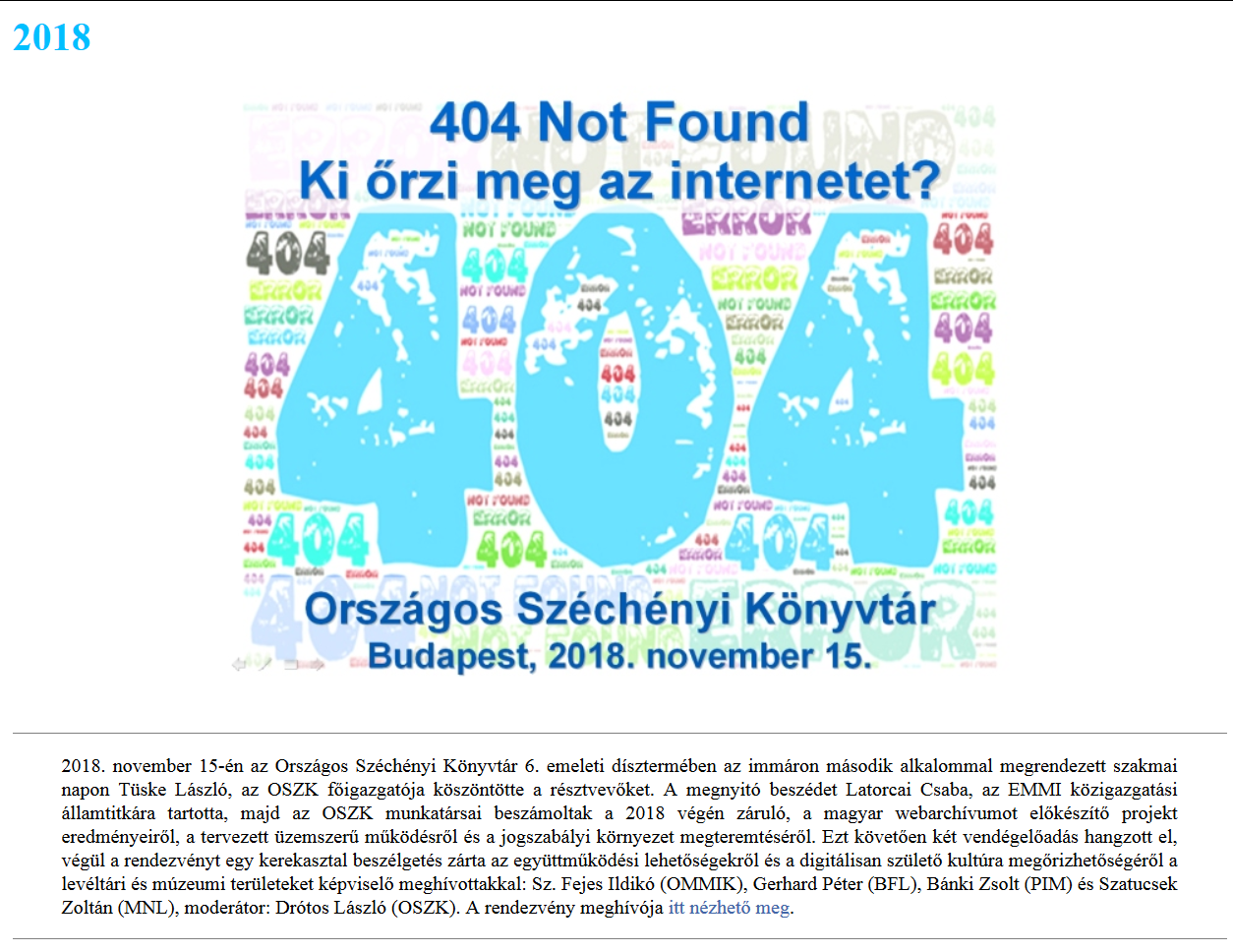 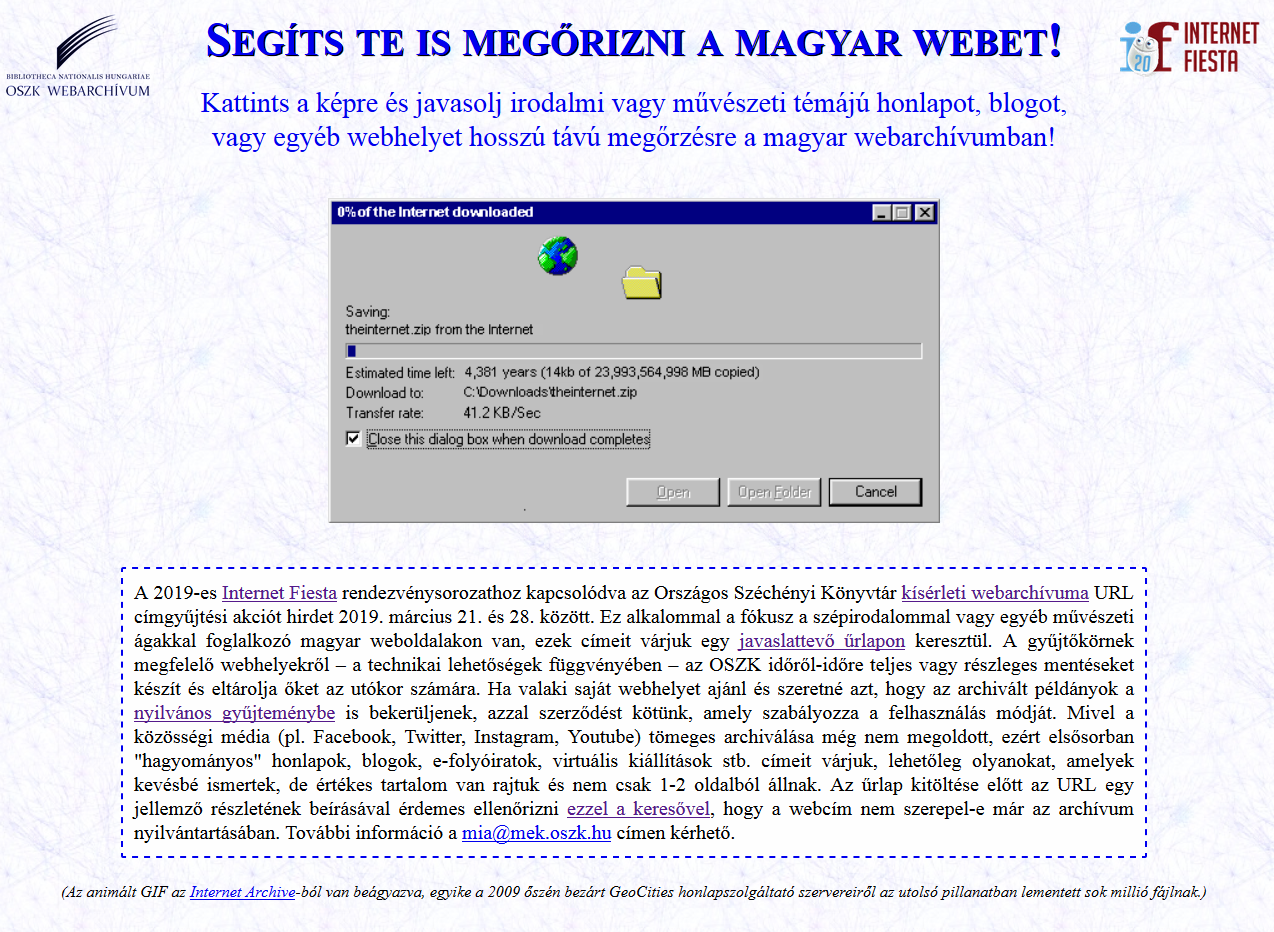 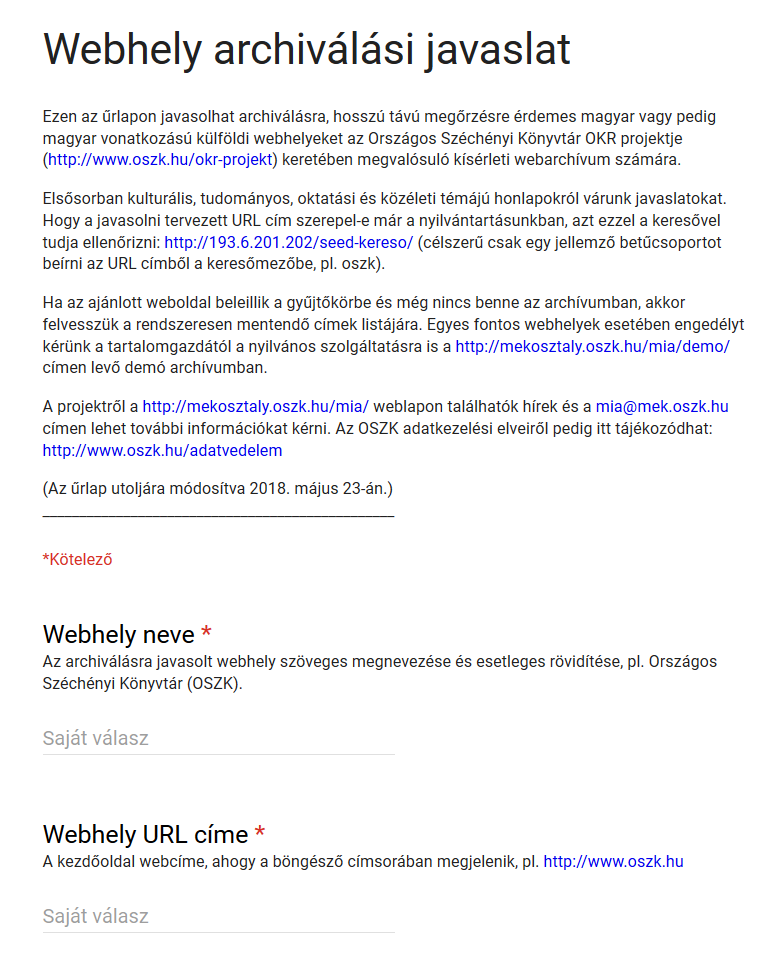 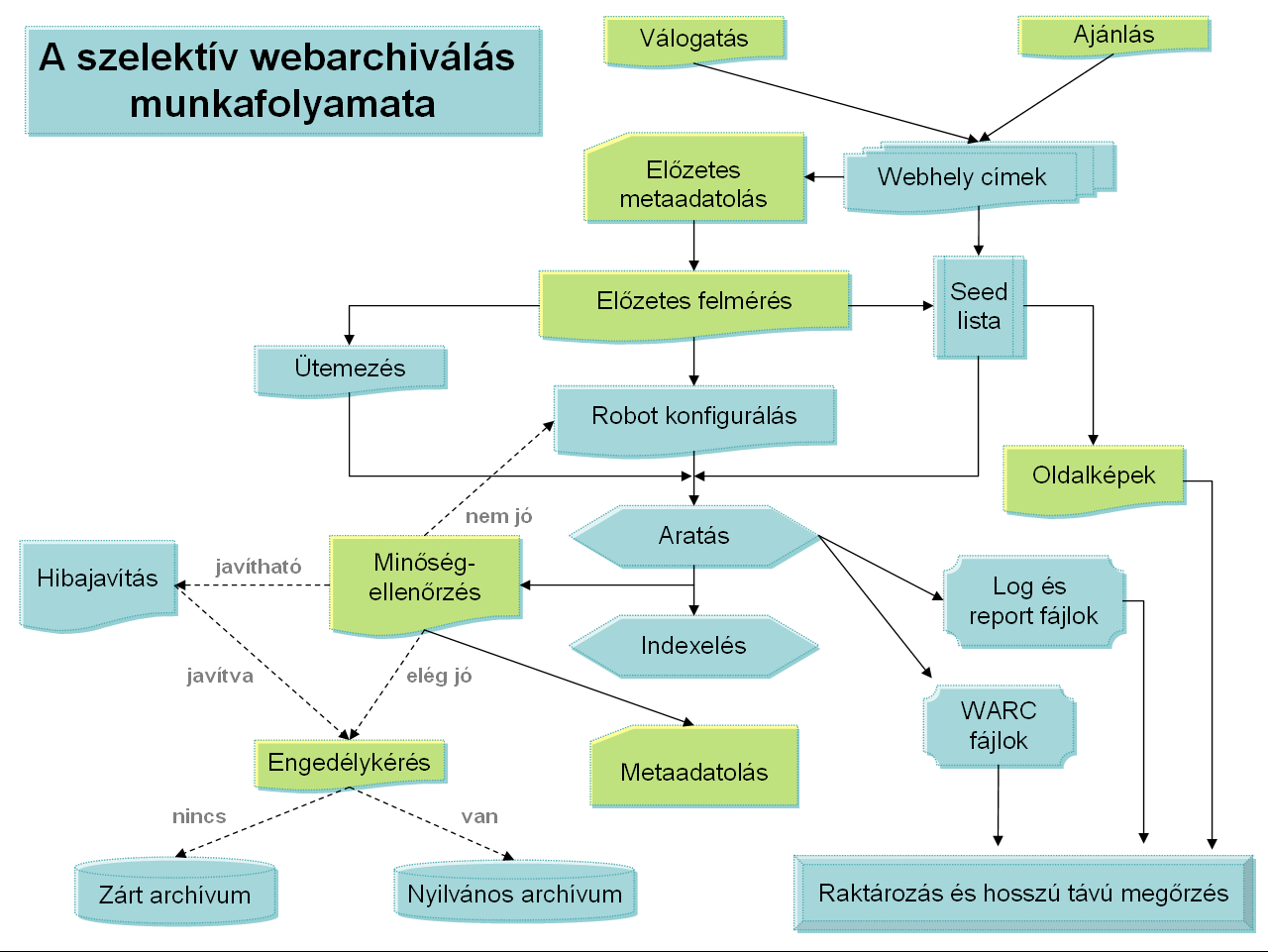 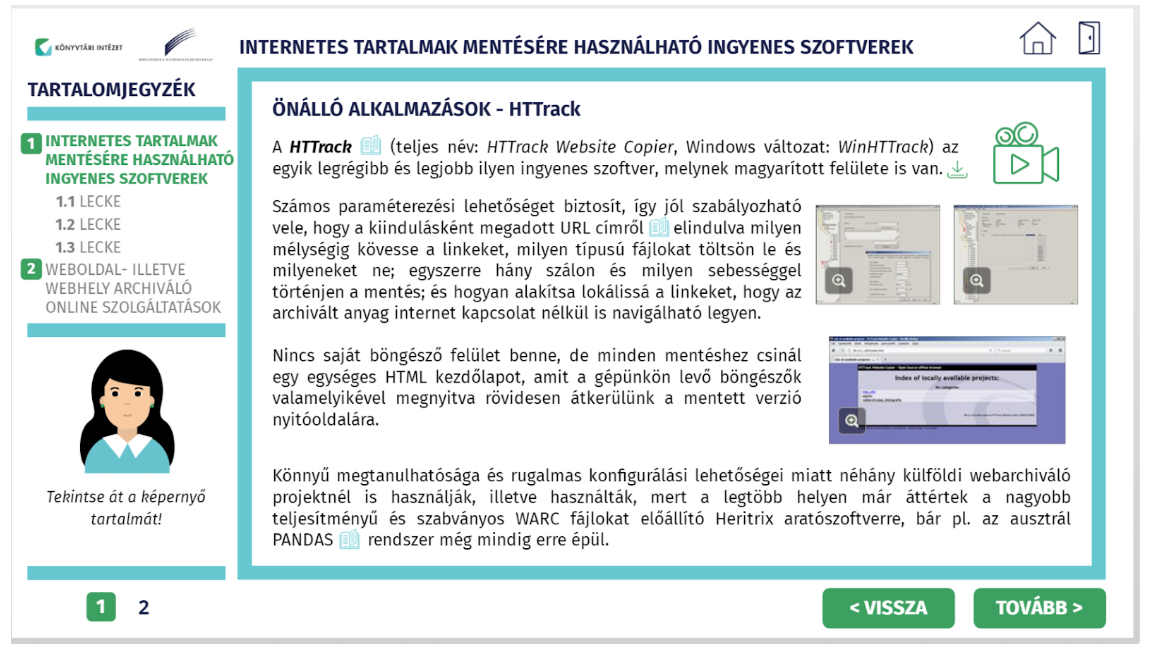 A webarchívumok haszna
A könyvtár digitális gyűjteményének kiegészítése „born digital” dokumentumokkal.
Stabil hivatkozhatóság.
Hiteles másolat biztosítása.
Teljes szövegű és szemantikus keresés.
Statisztikai elemzések és vizualizáció.
Történeti kutatások.
Szöveg- és adatbányászat.
Régi webhelyek helyreállítása.
A webarchívumok haszna
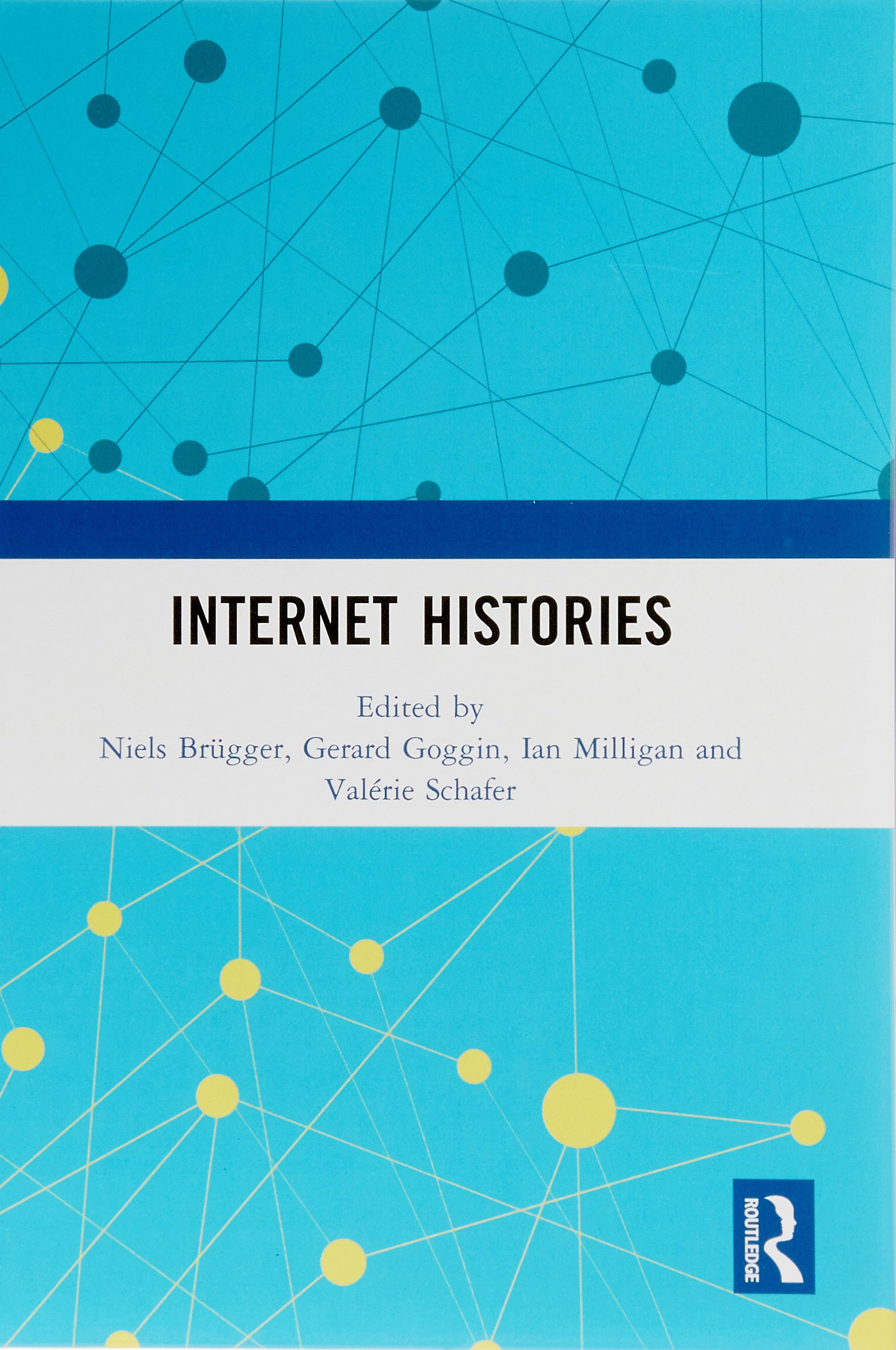 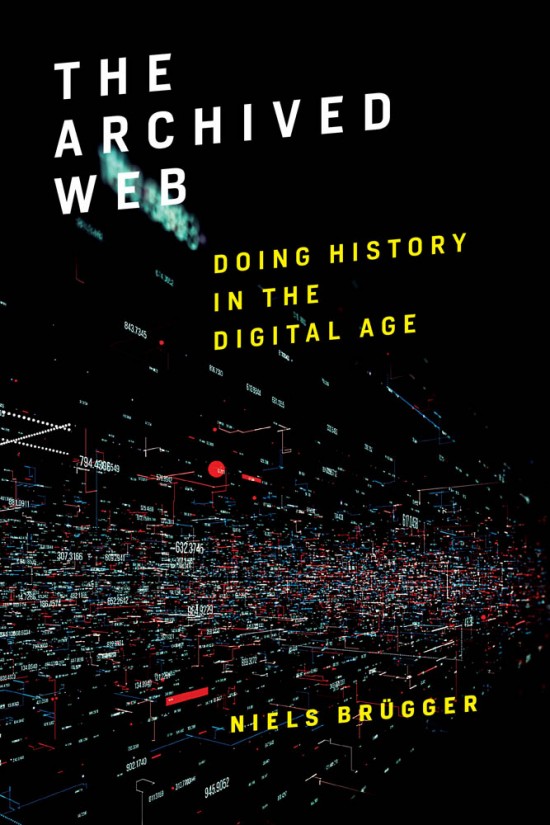 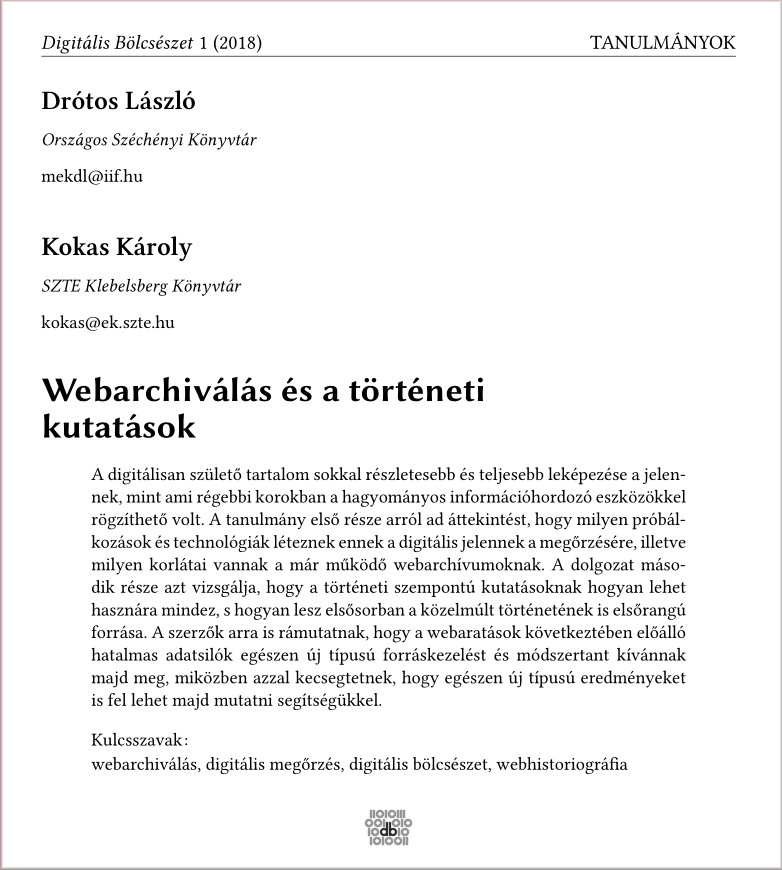 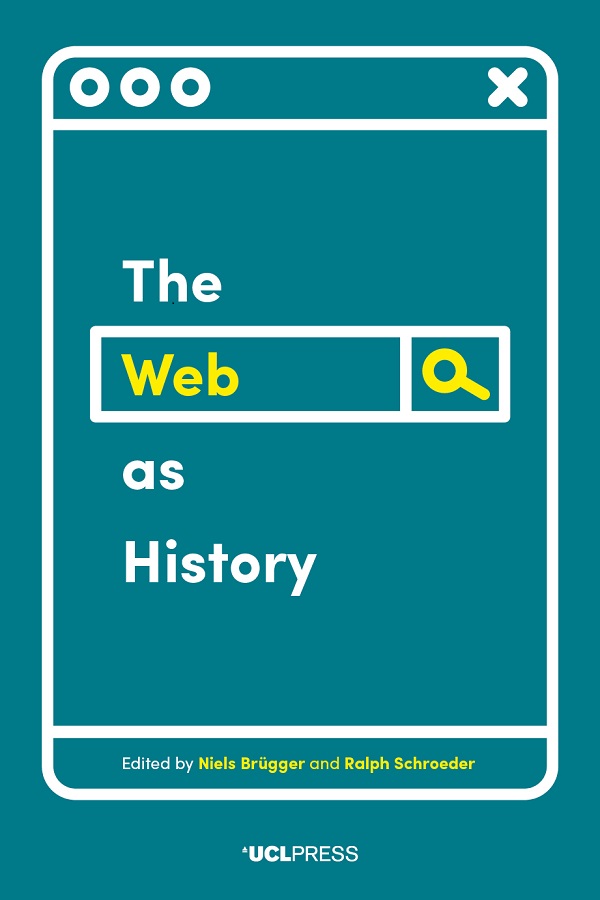 A webarchívumok haszna
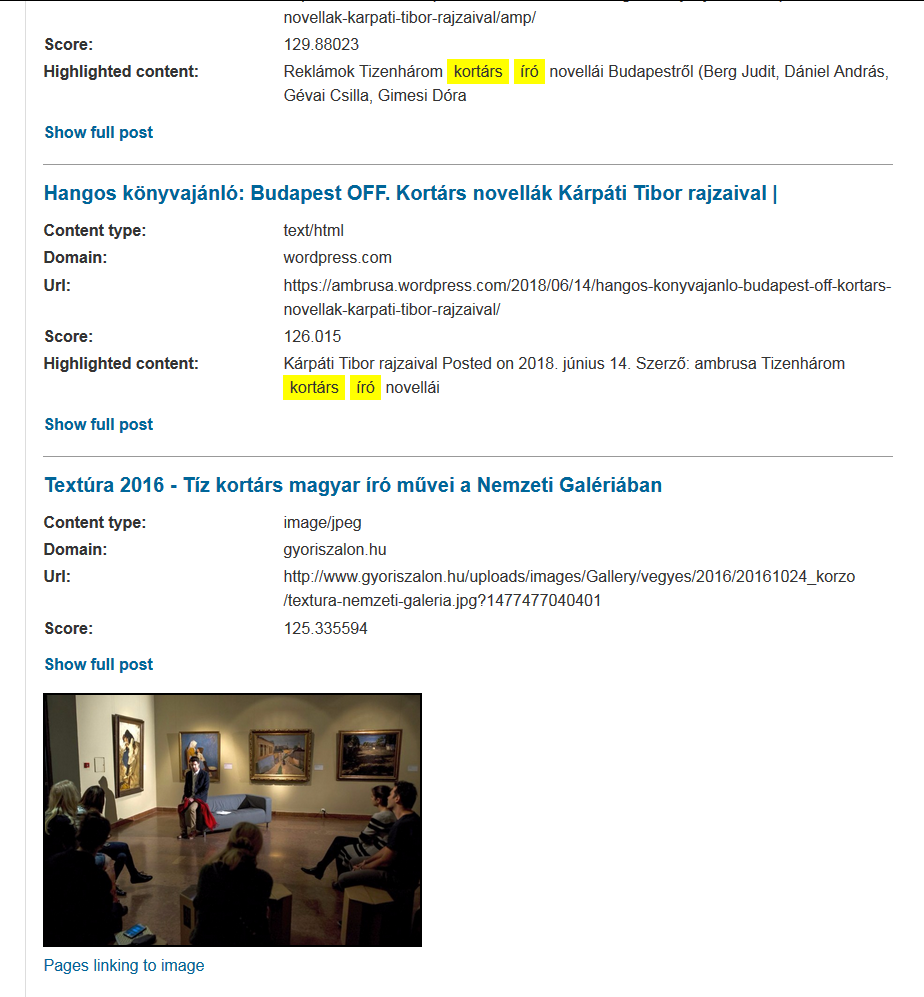 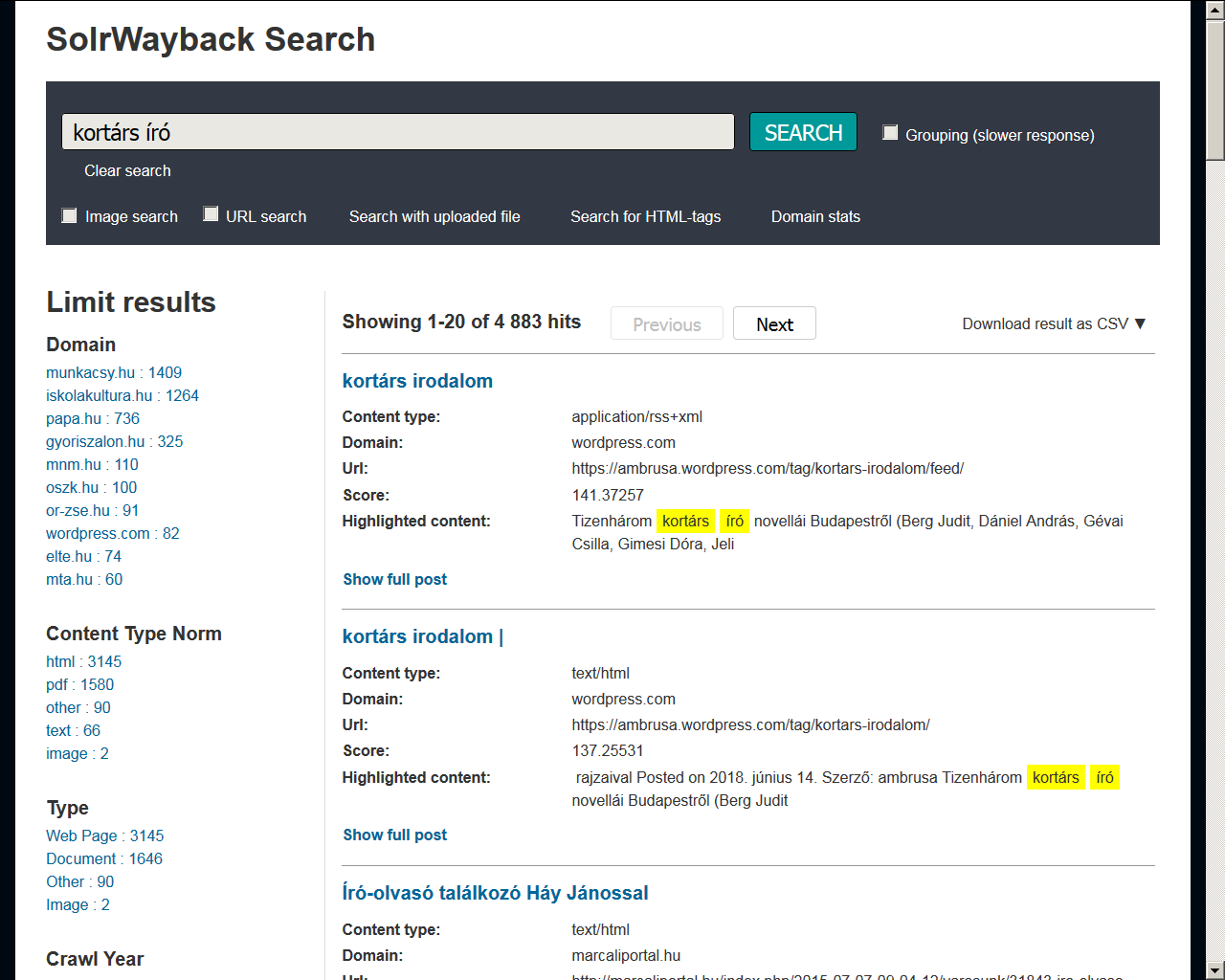 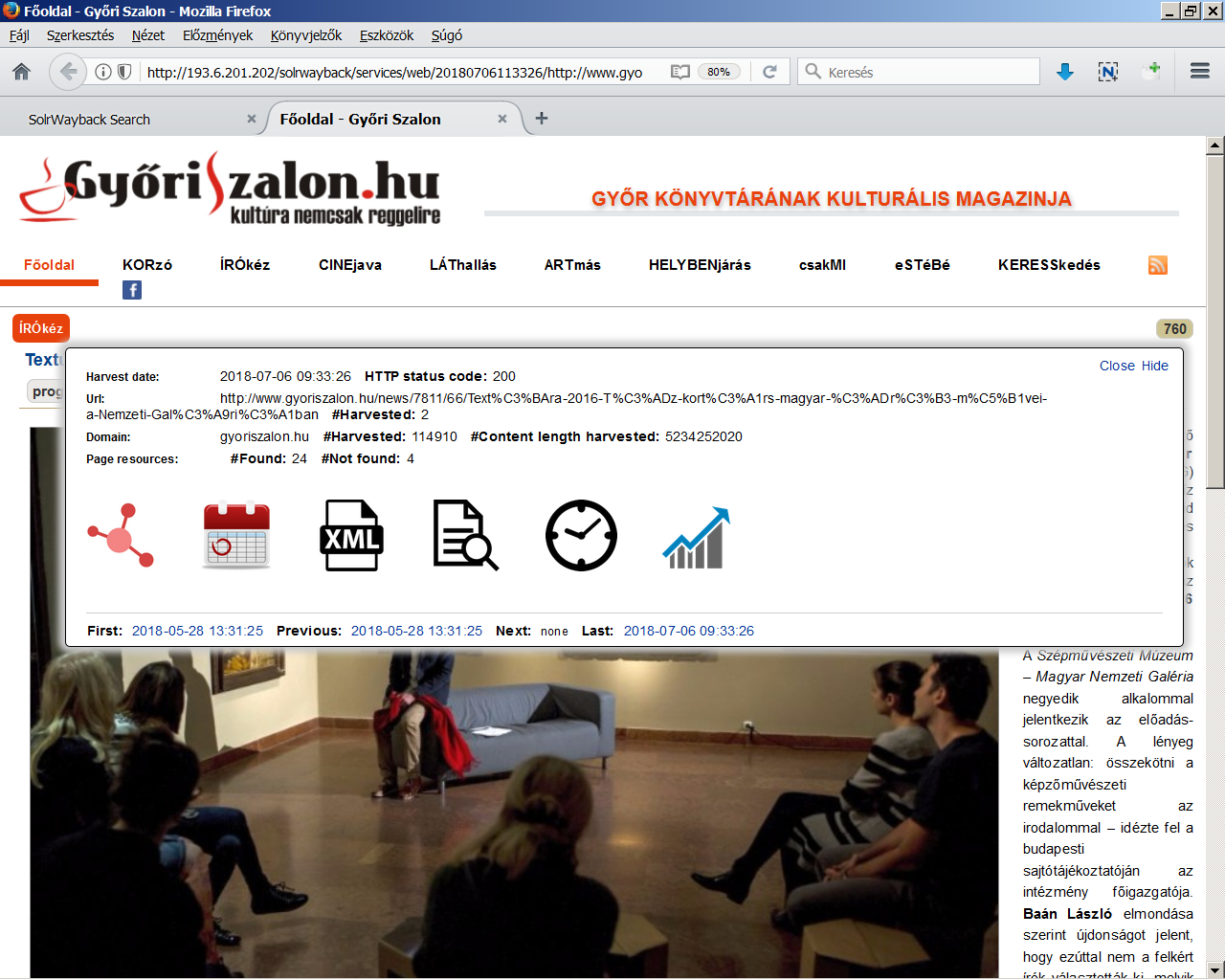 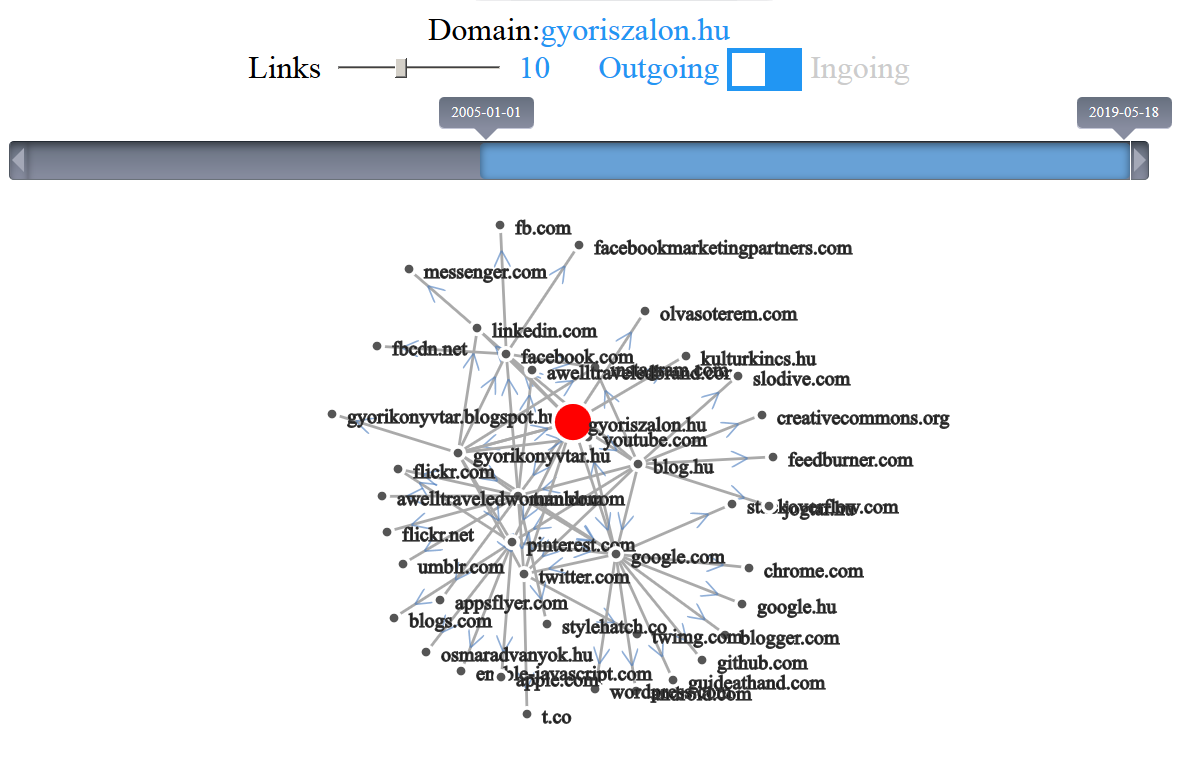 Köszönöm a figyelmet!
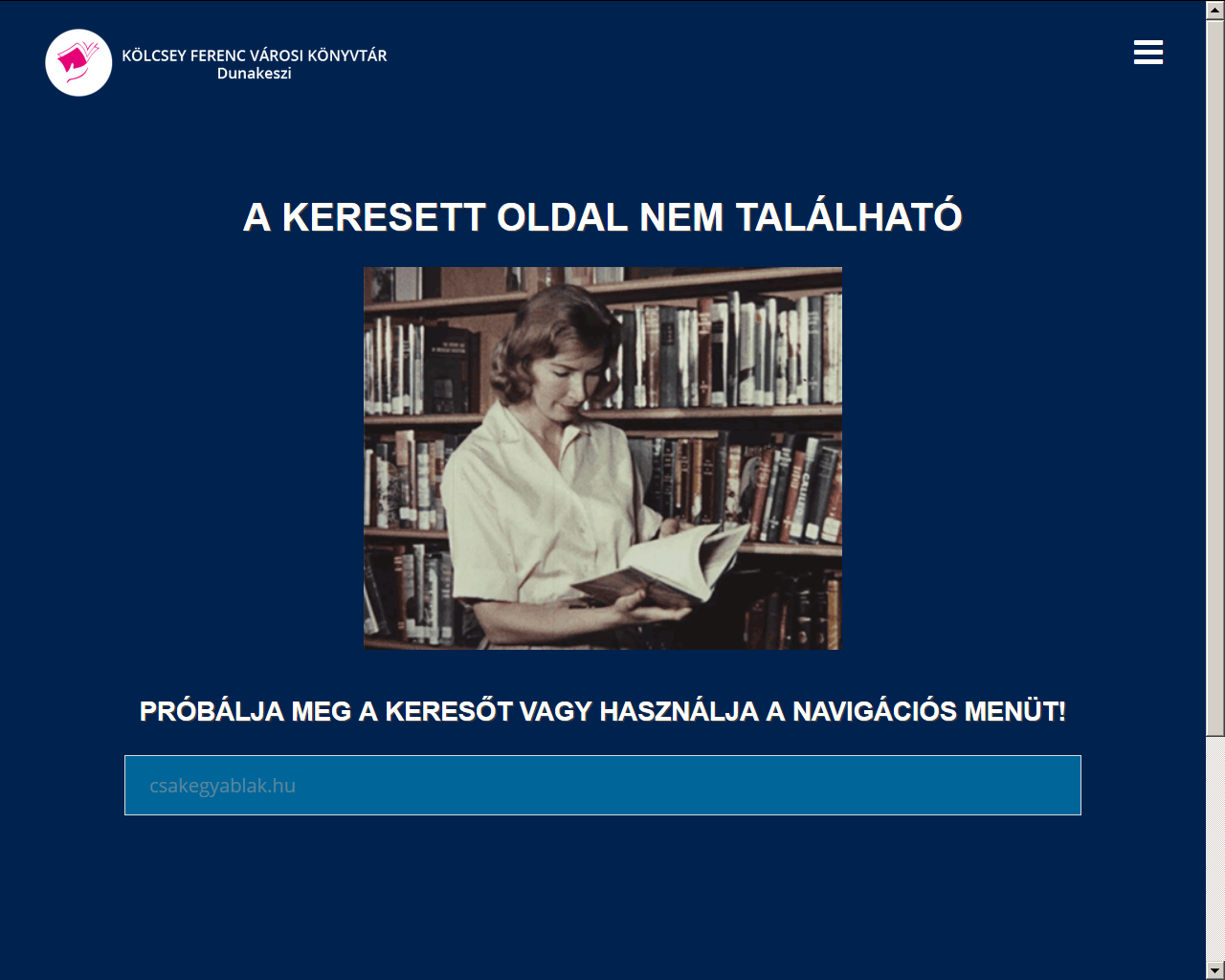 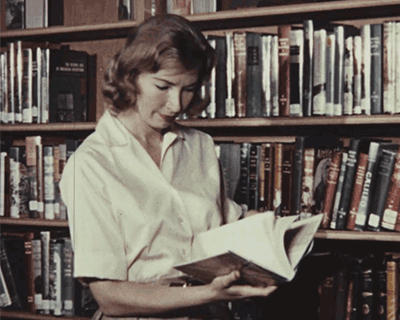 Kapcsolati cím: mia@mek.oszk.hu